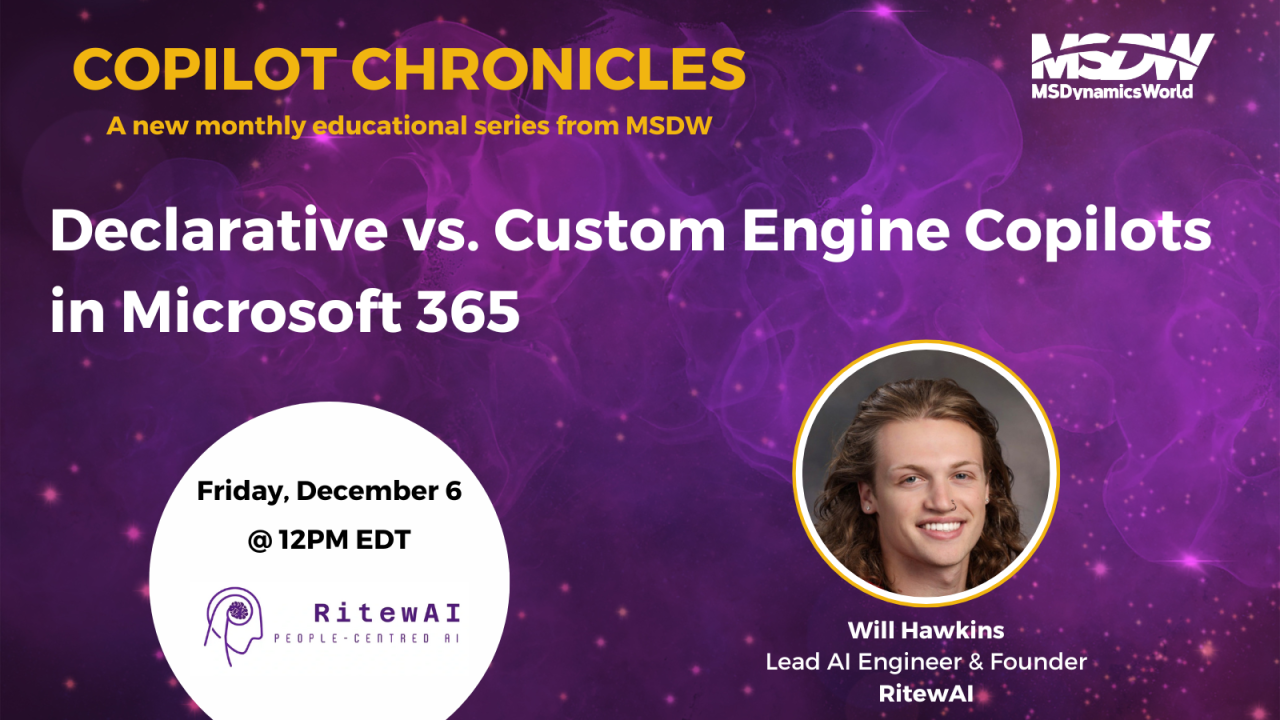 Your Host
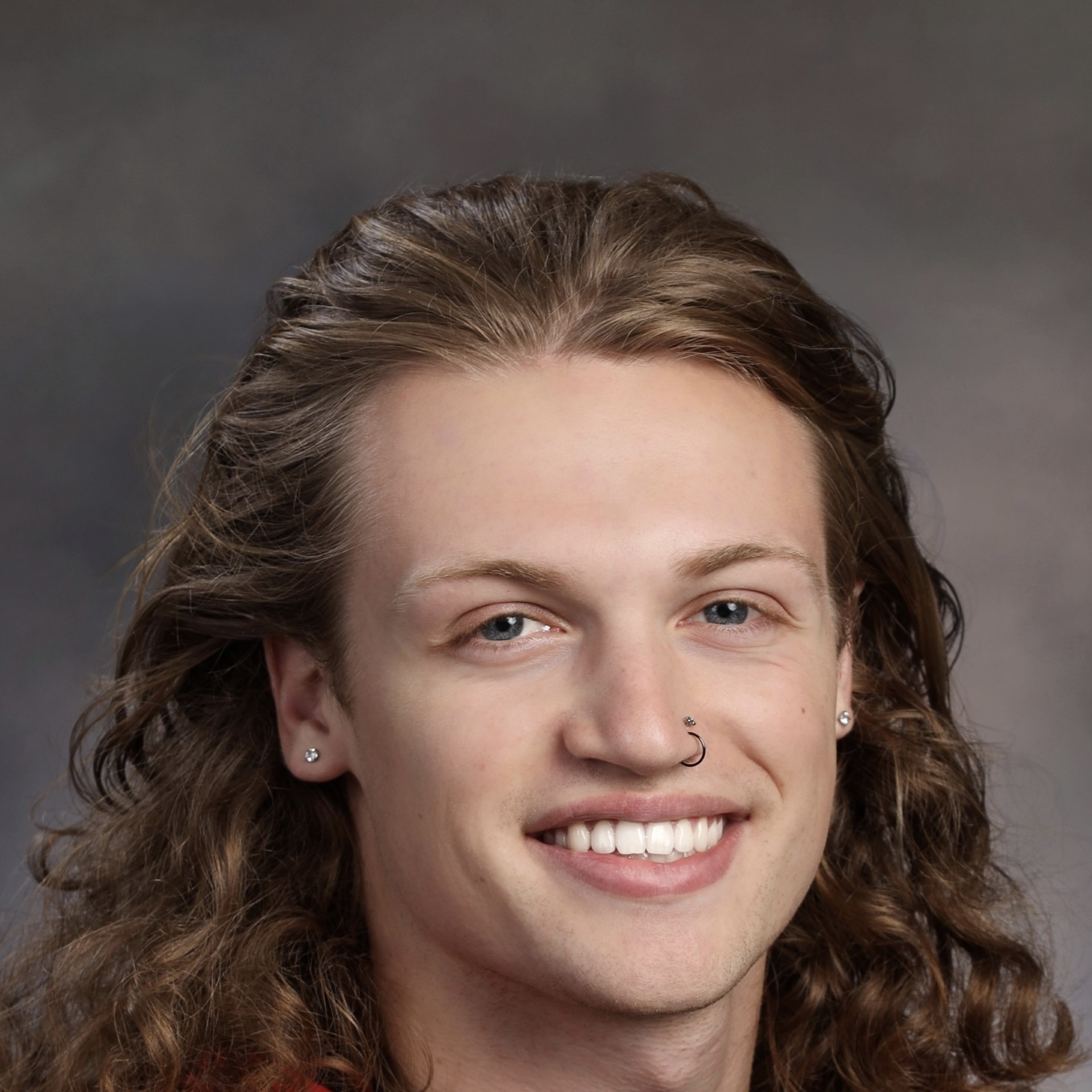 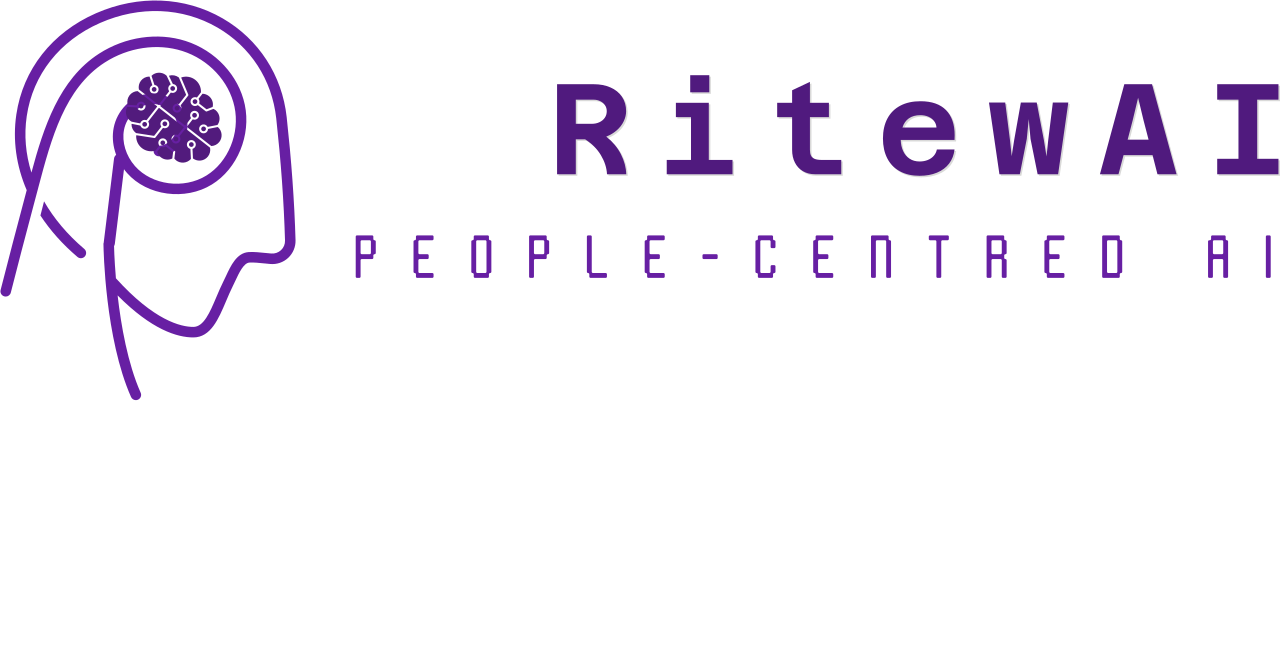 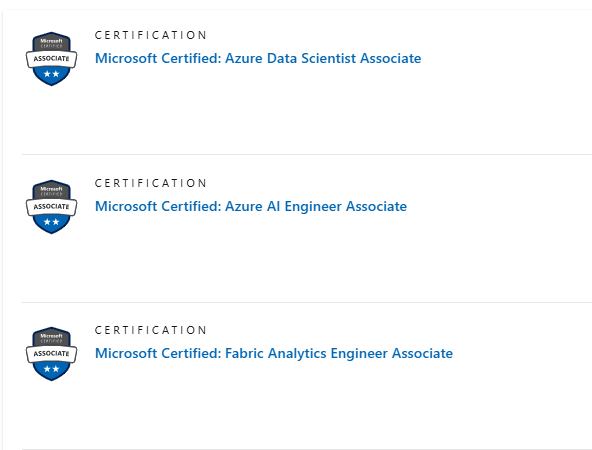 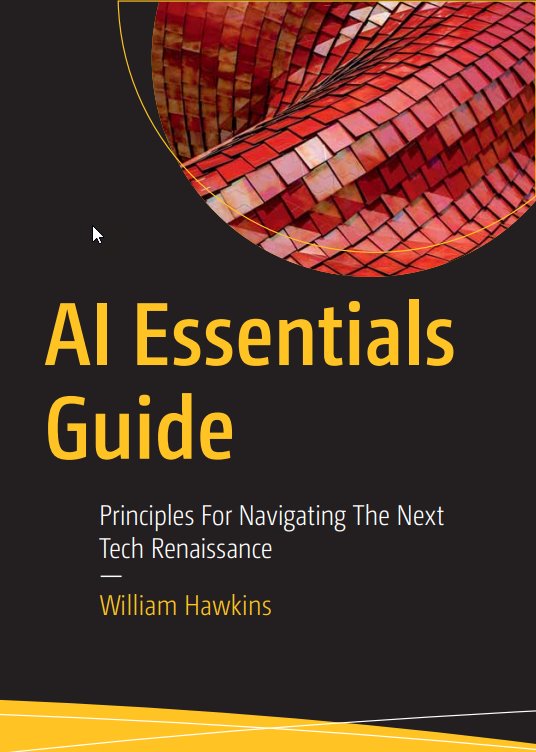 Will Hawkins
Microsoft Certified Data Scientist
RitewAI Founder
Author
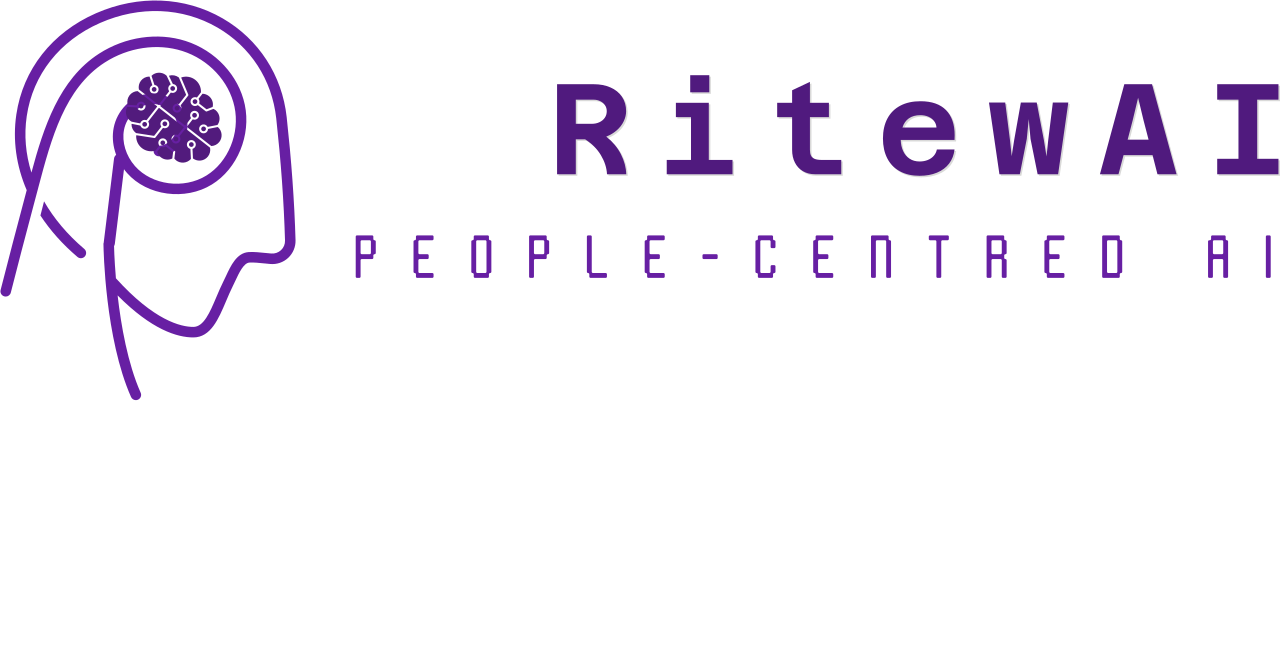 Your Host
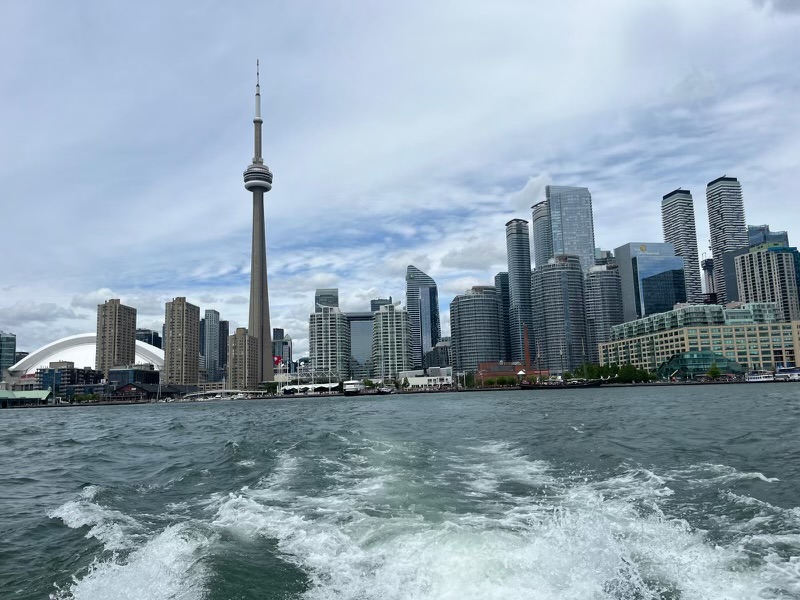 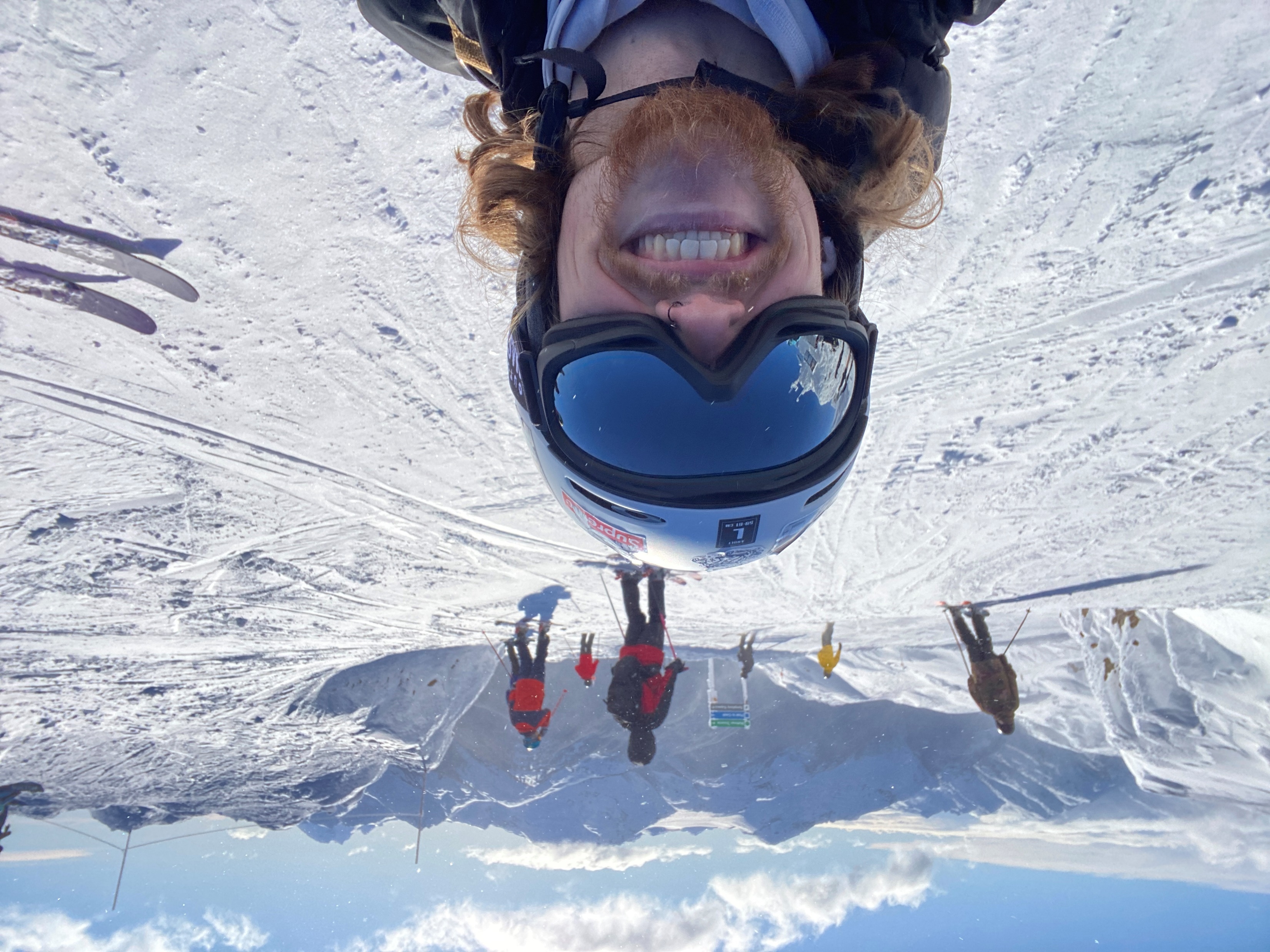 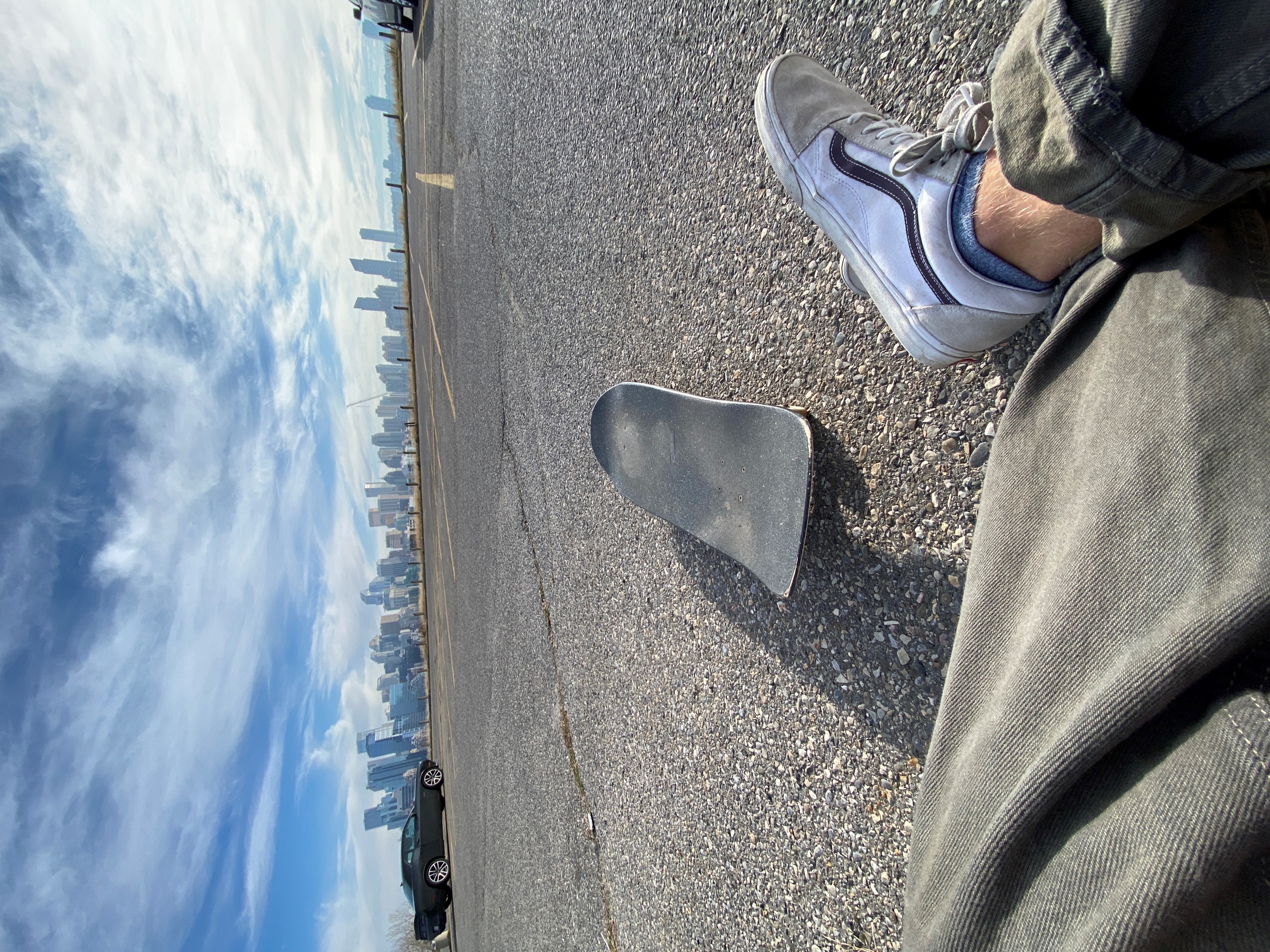 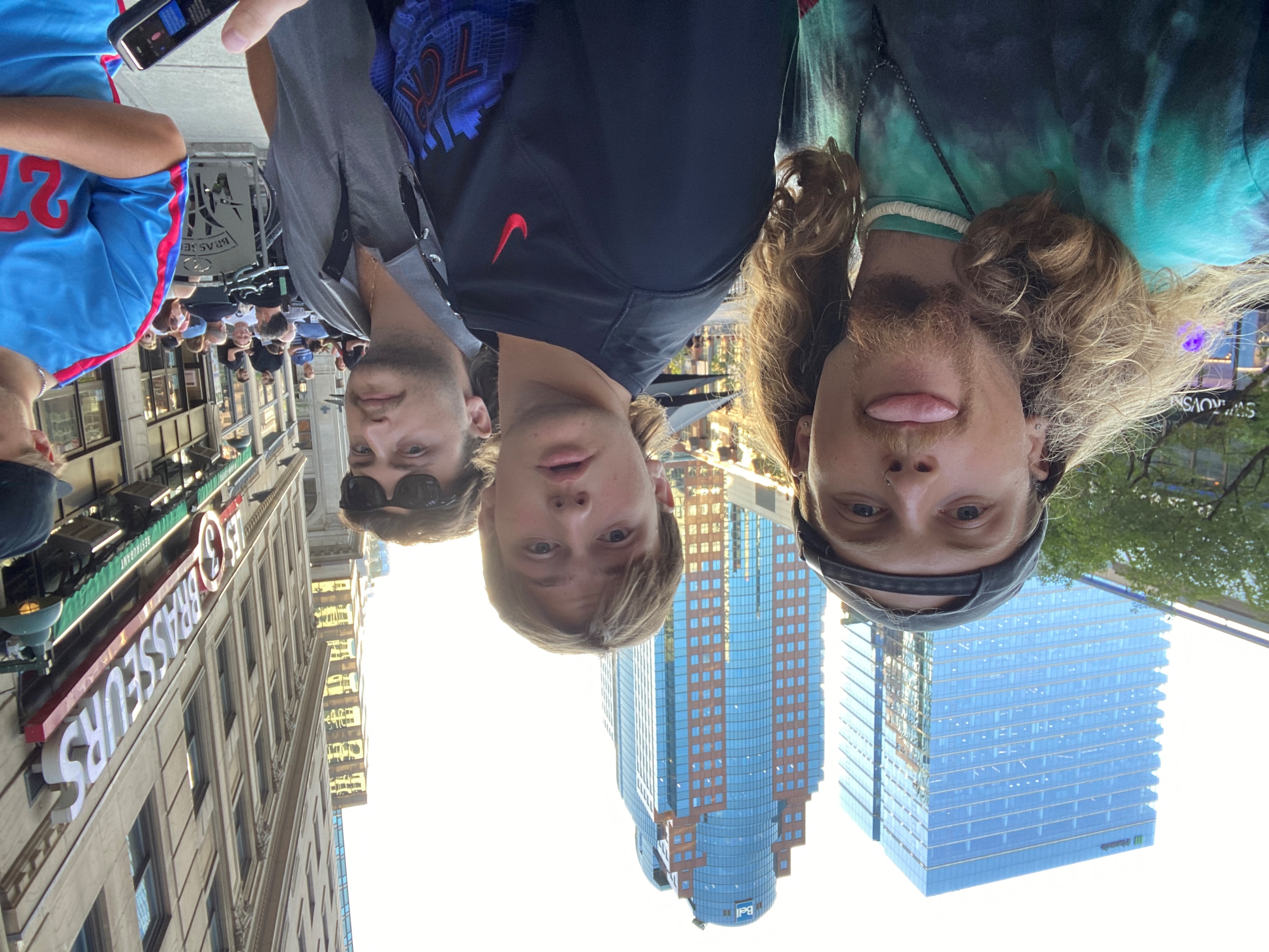 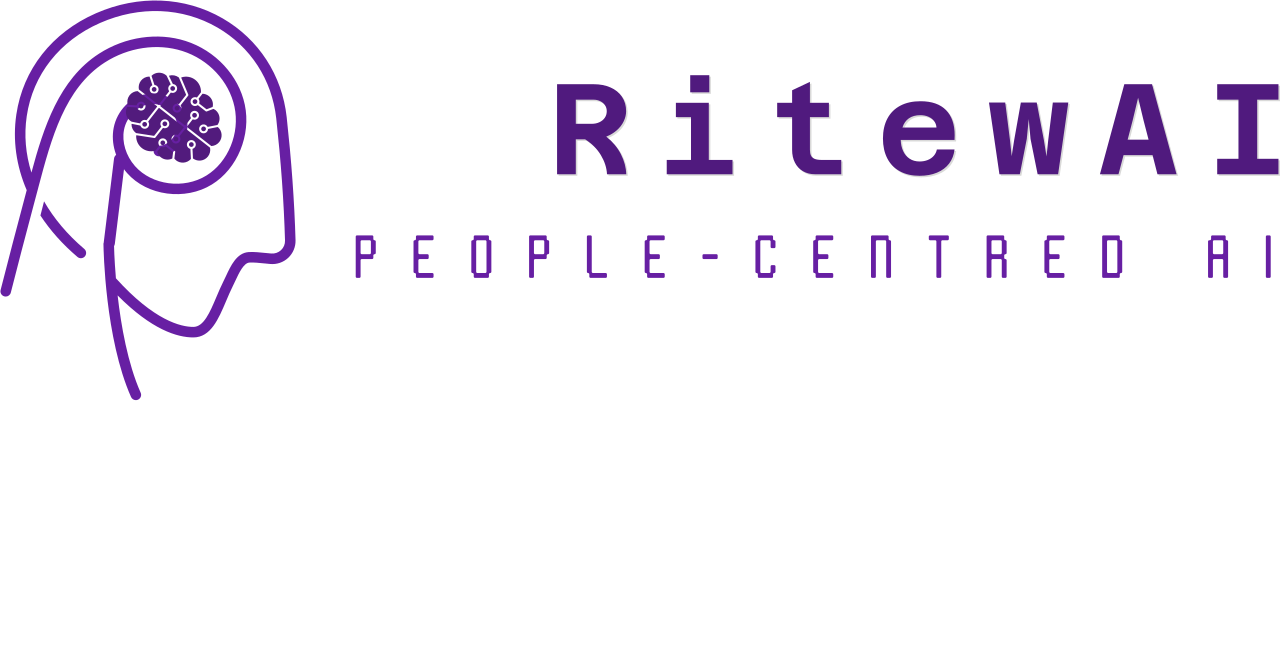 Agenda
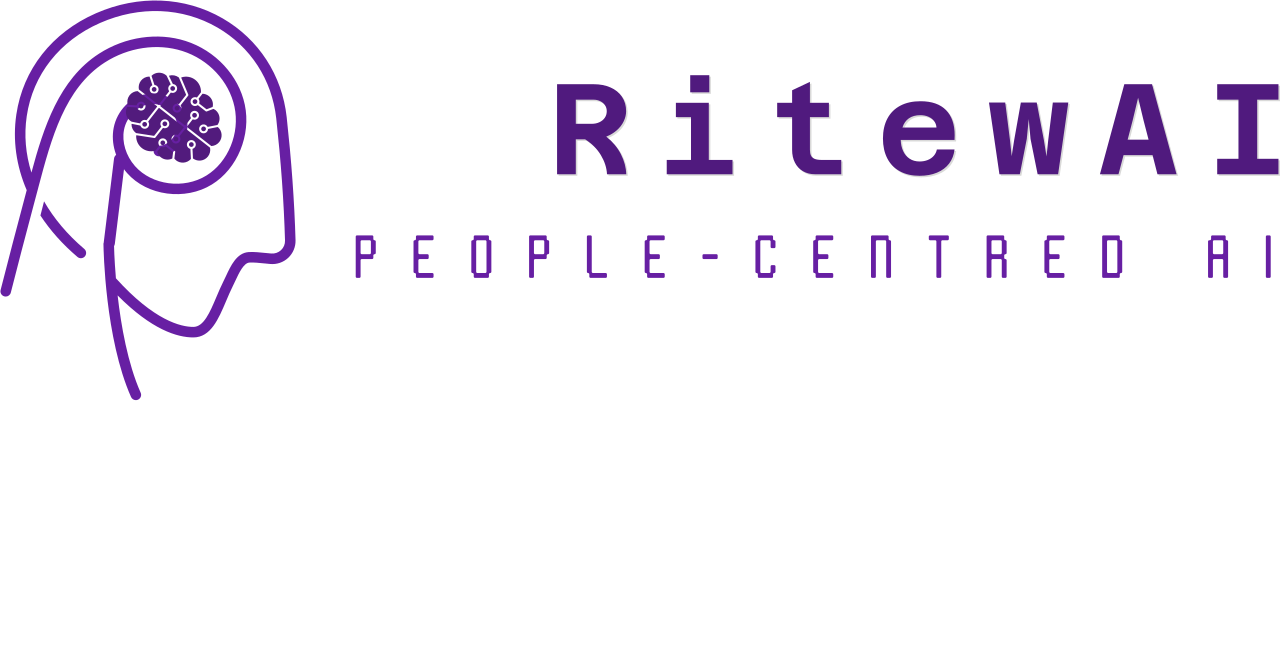 What’s new(s)?
Microsoft Ignite
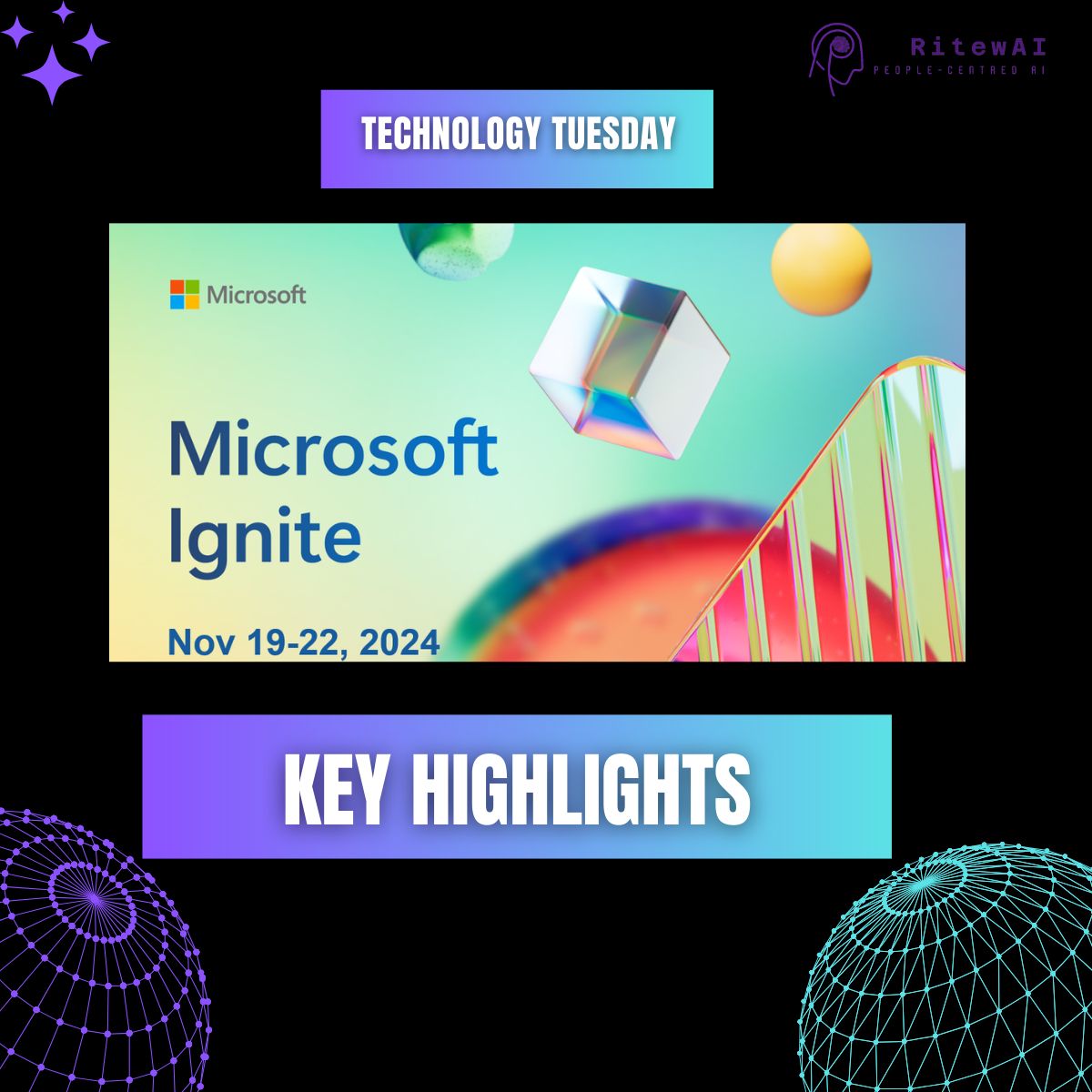 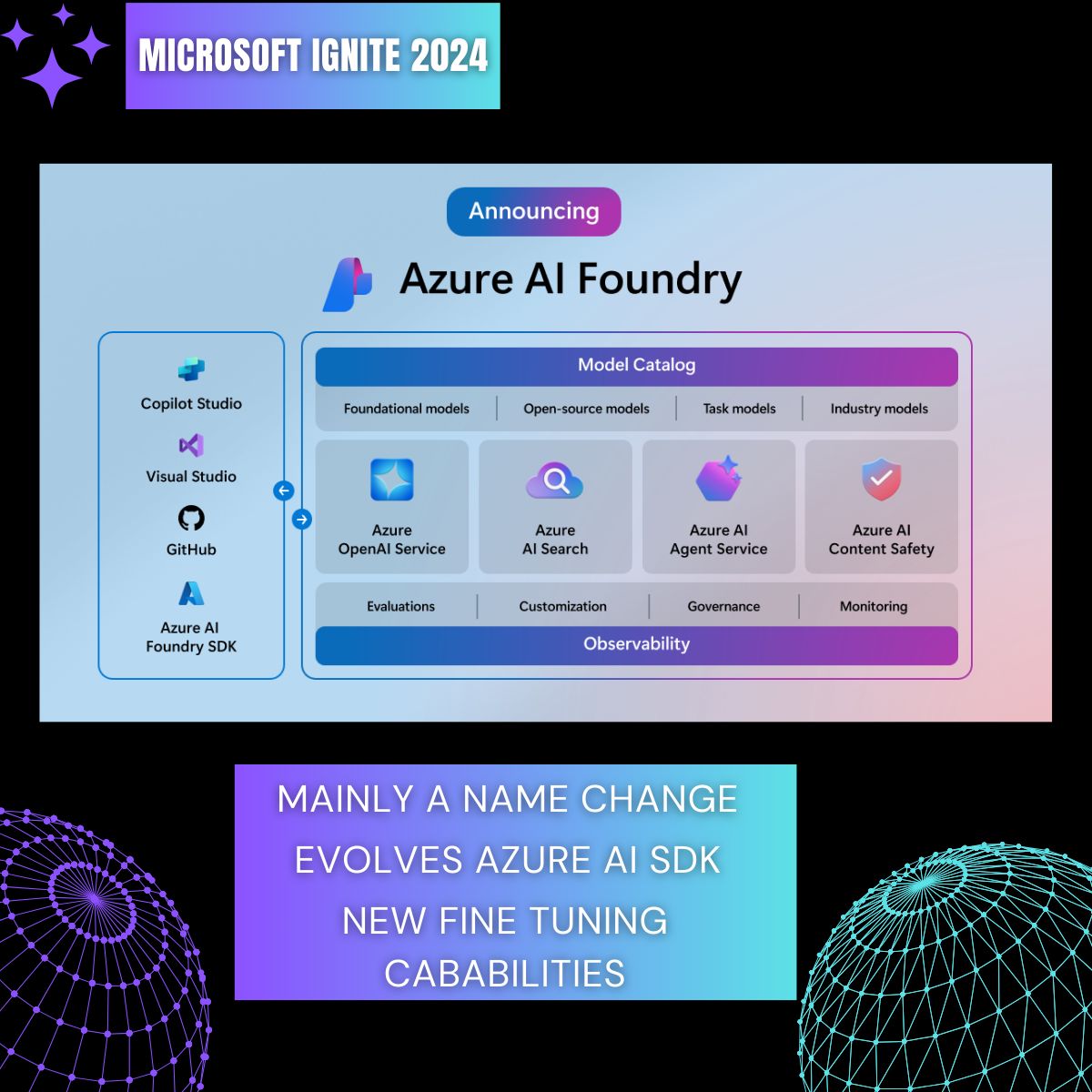 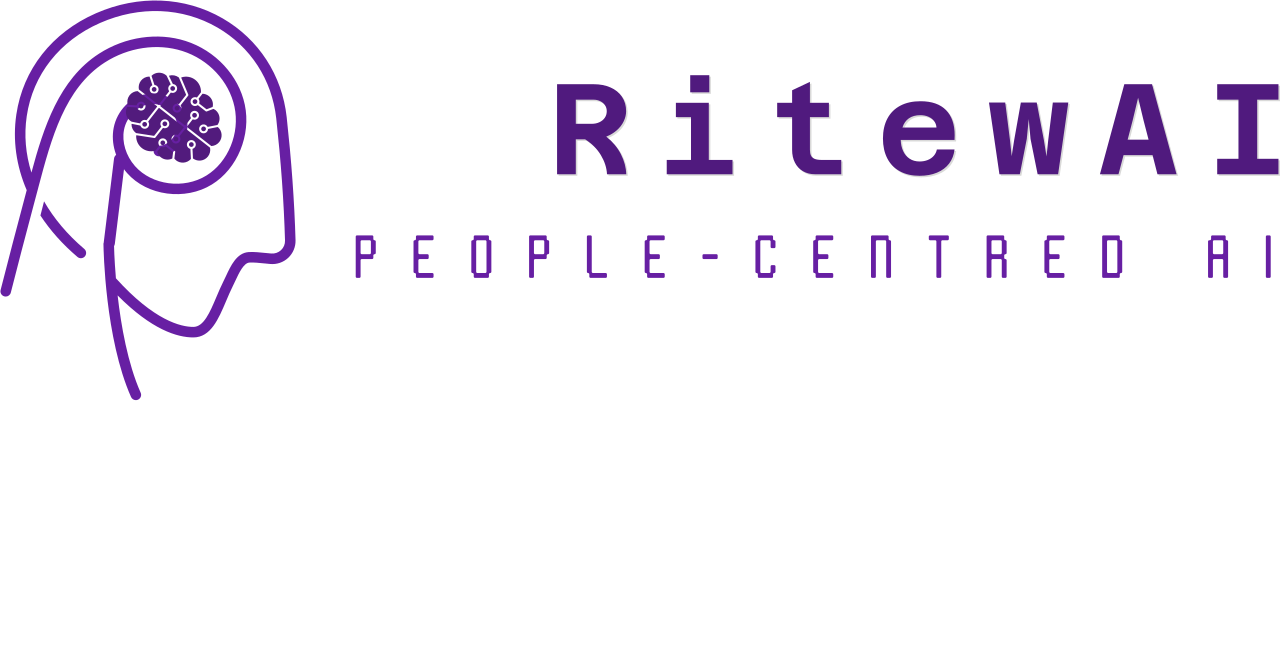 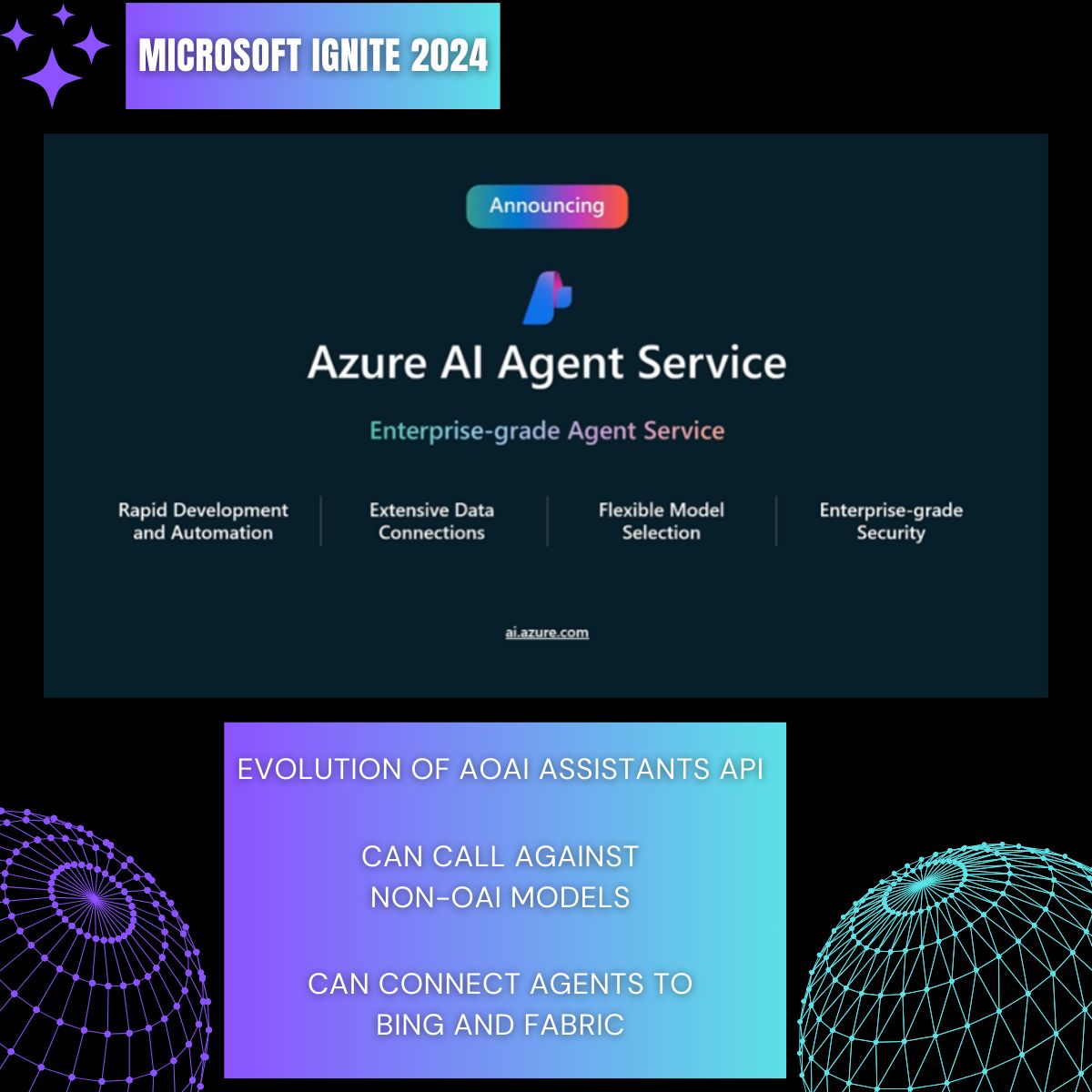 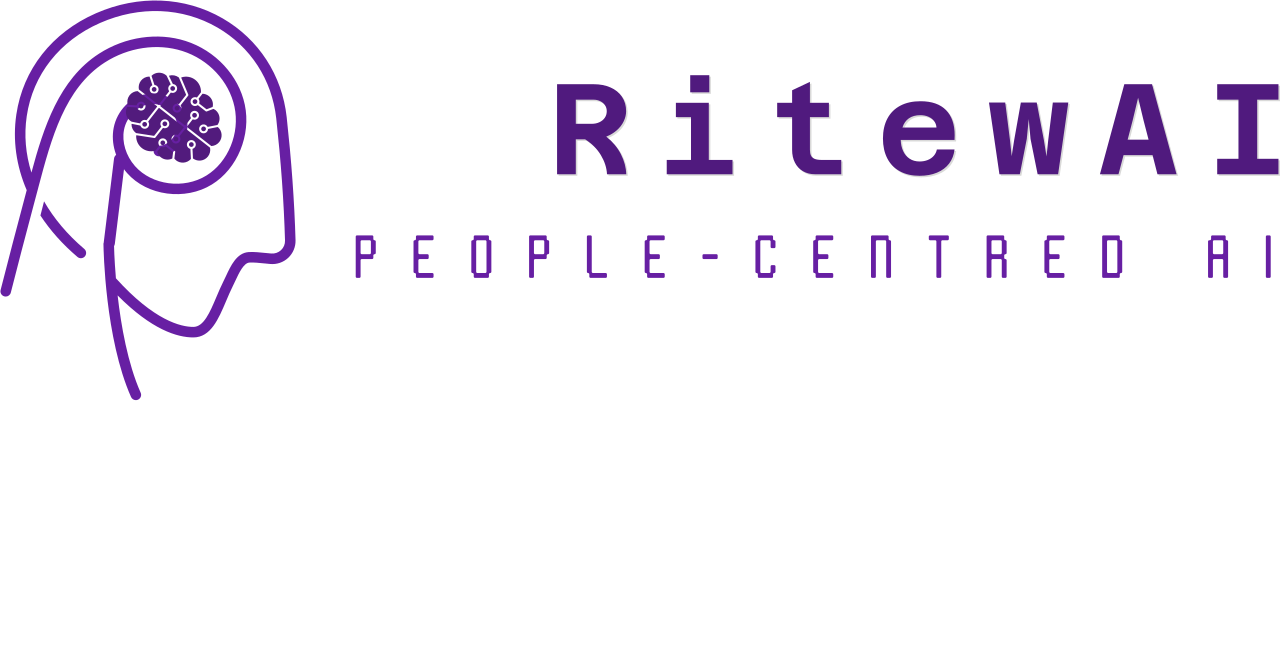 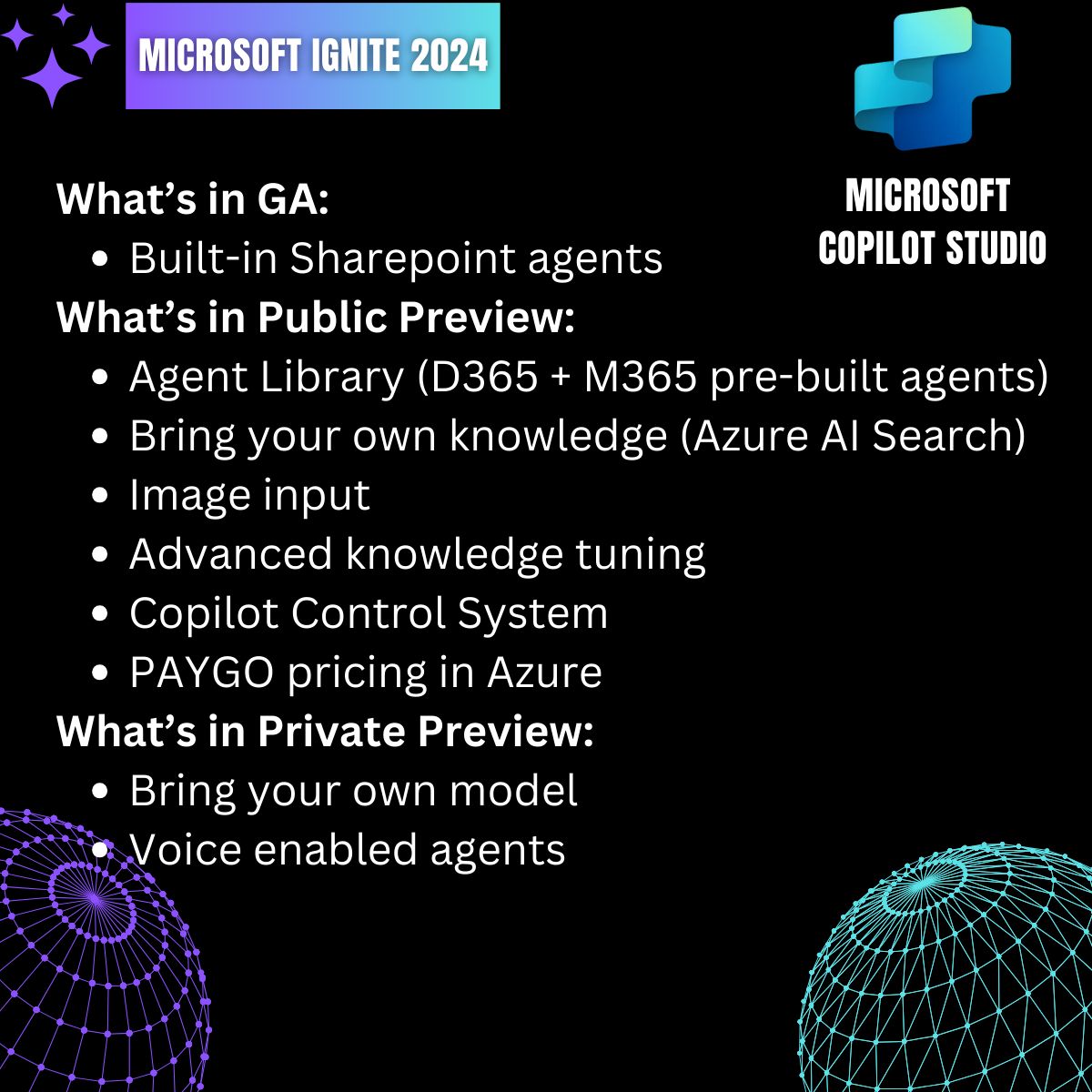 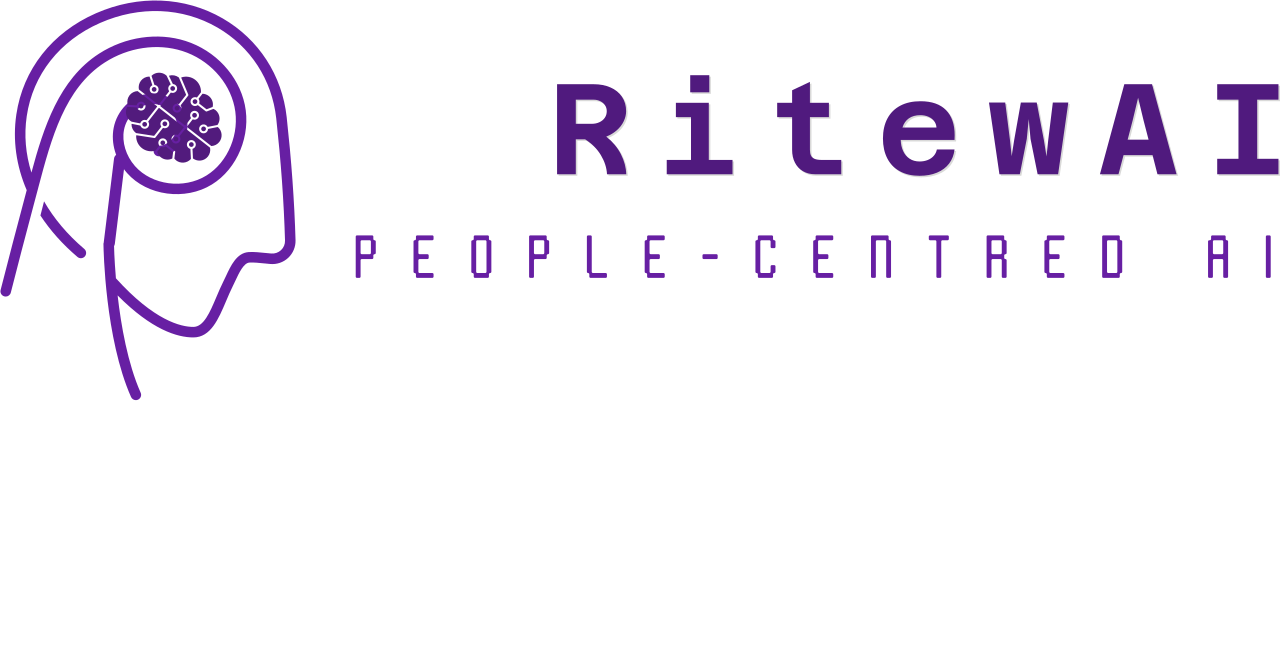 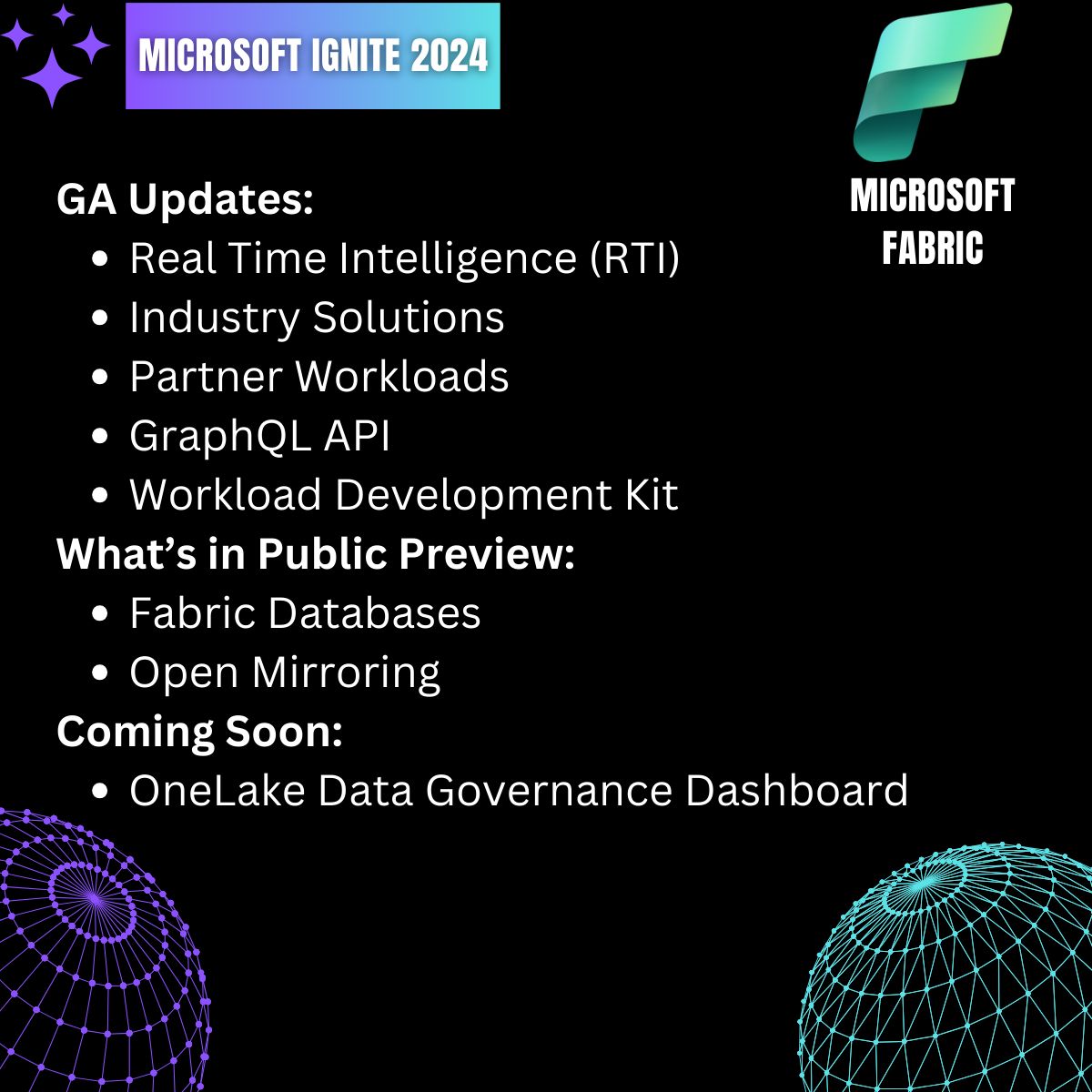 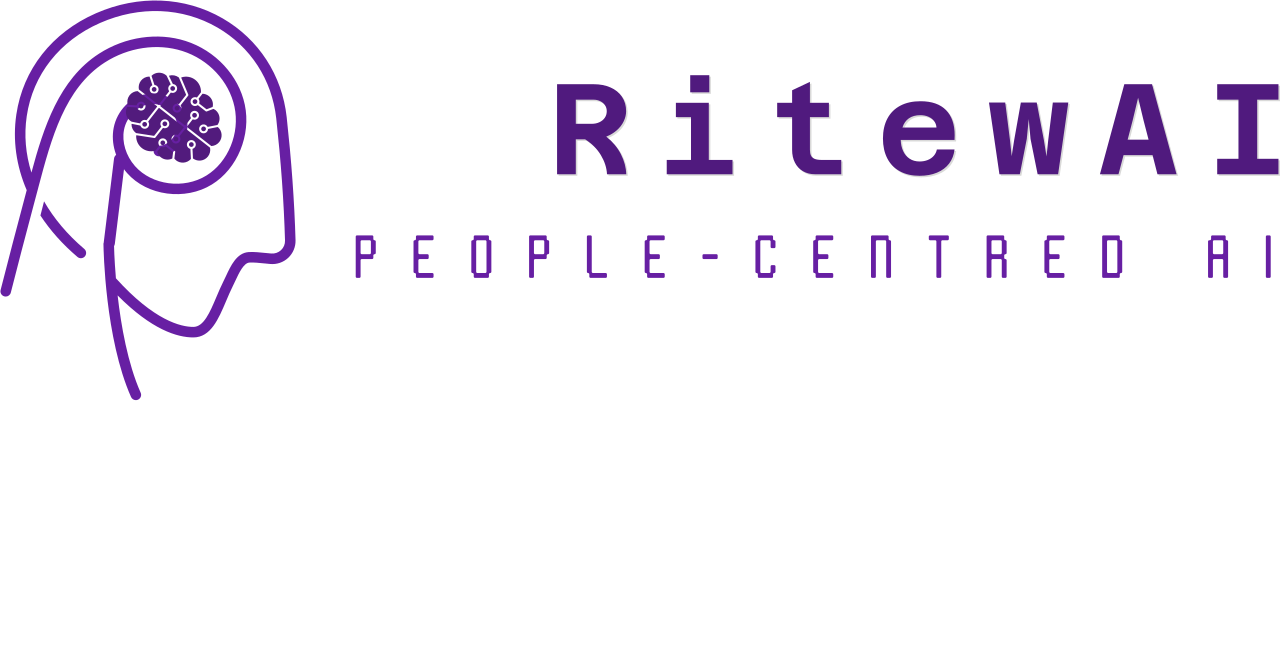 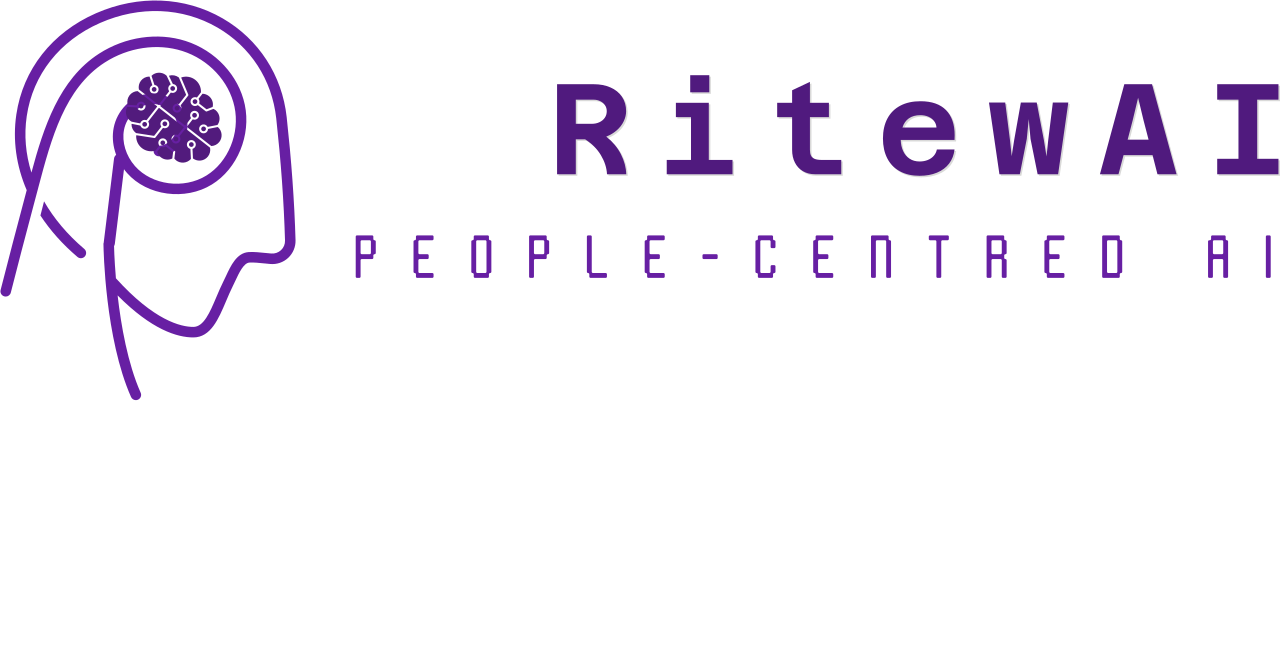 Declarative vs Custom Engine Copilots AND Agents
In Microsoft 365
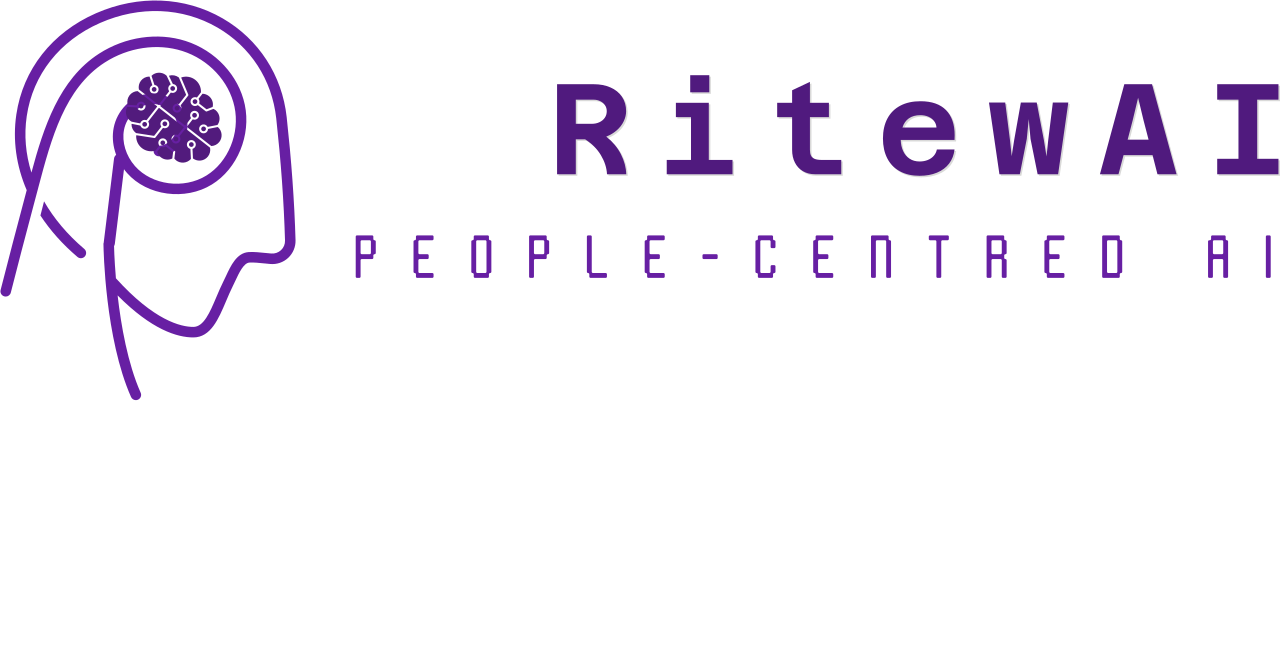 Learning Objectives
Understanding the Role of Agents
What and How to use Declarative Agents
What and How to use Custom Engine Agent (CEA)s
Guiding Principles and Decision Framework
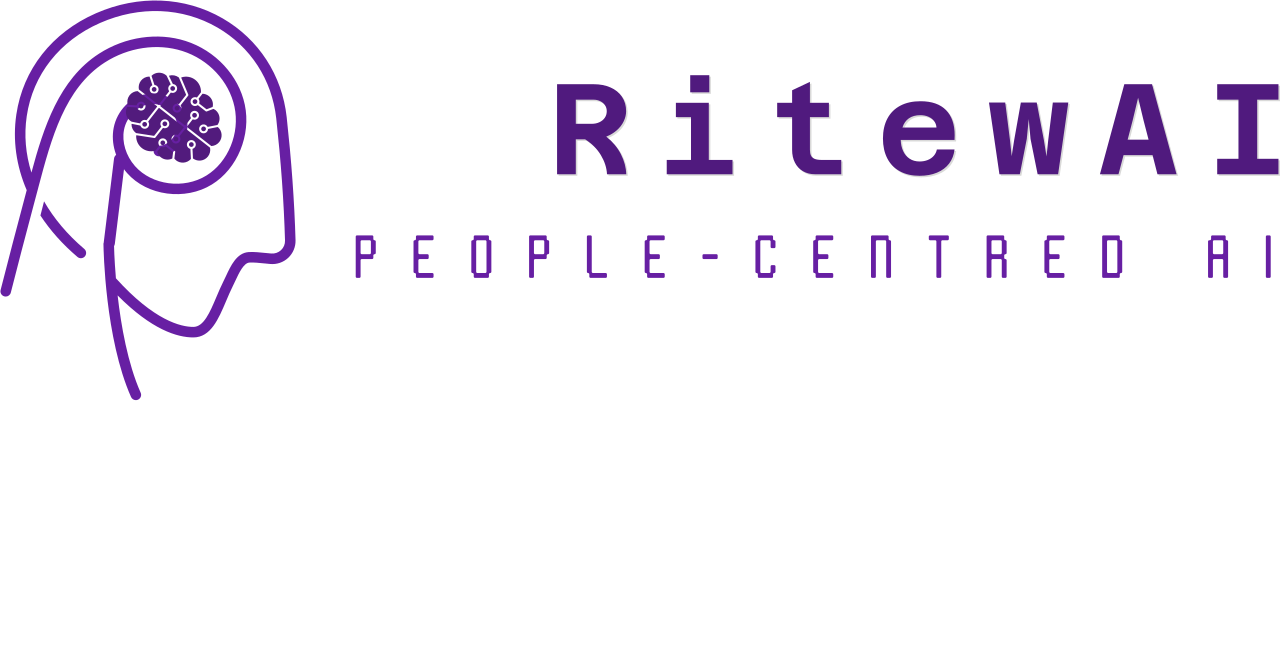 The Age(NT) Old question….
What the @#$% is an Agent?
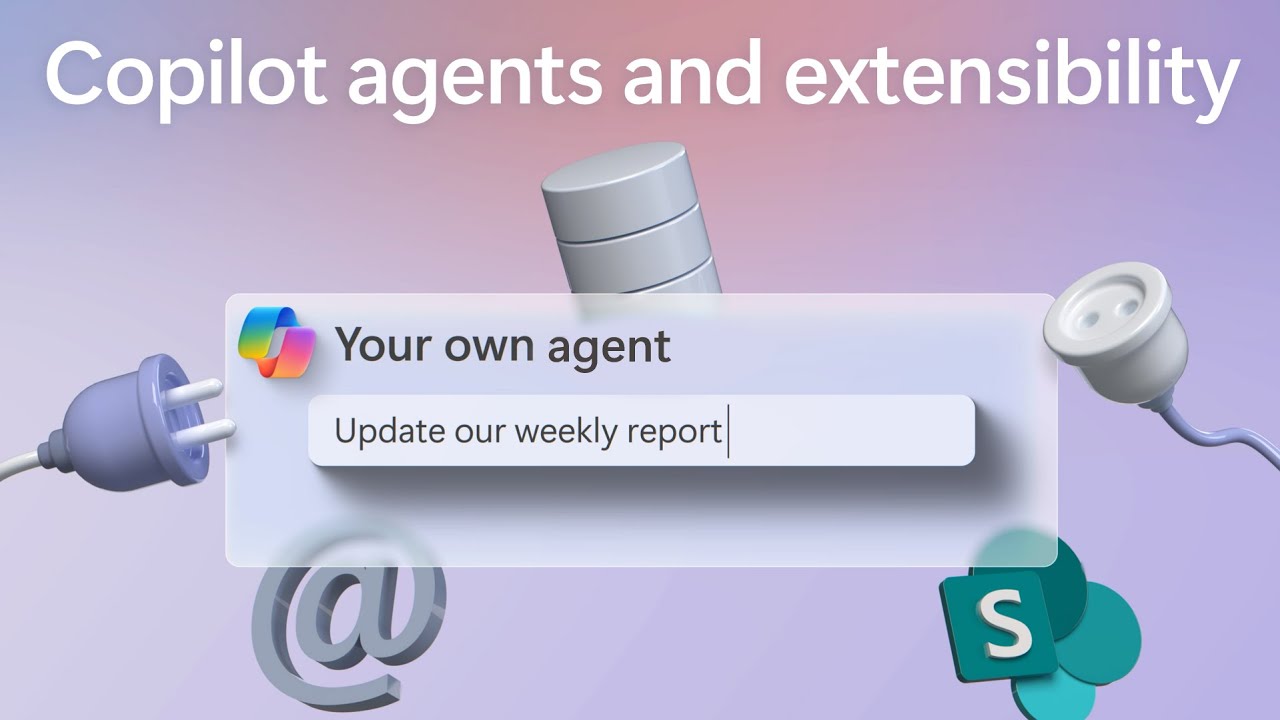 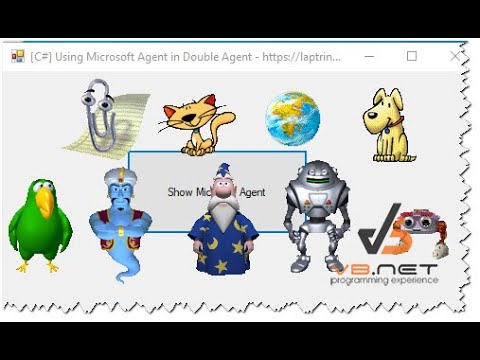 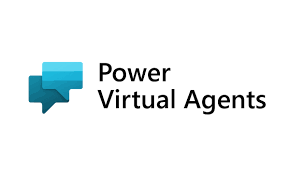 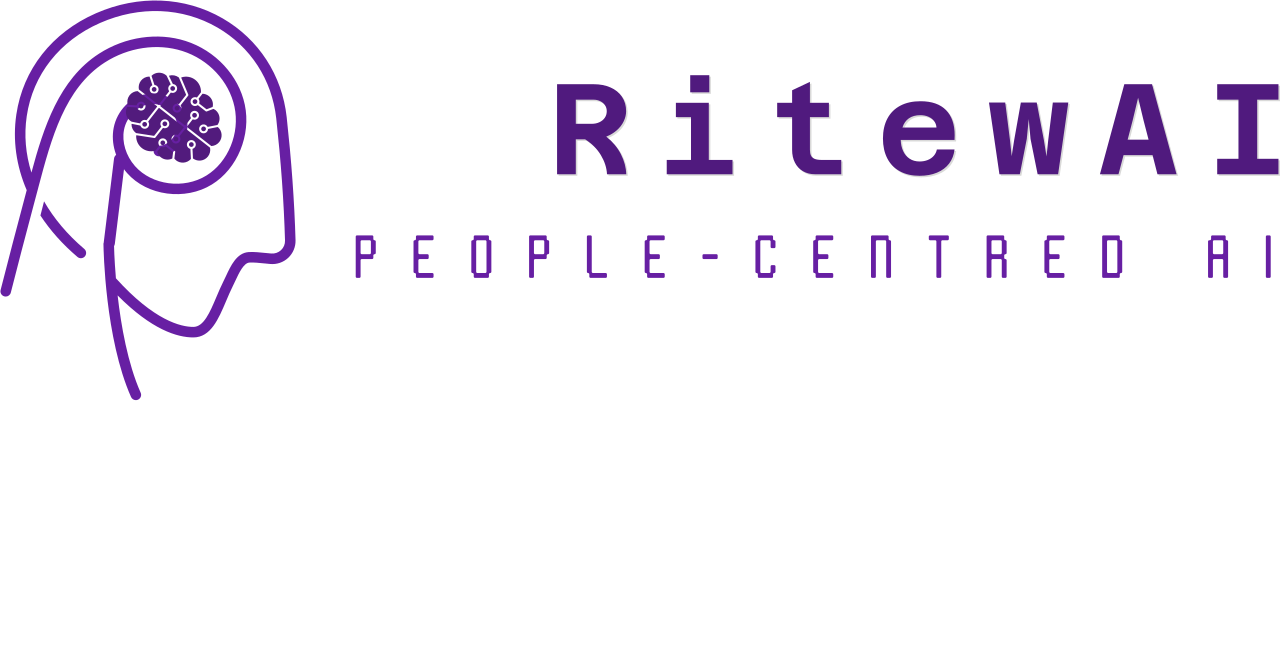 How do you define an Agent?
Microsoft: AI-driven agents assist users in performing a variety of tasks, working alongside you to offer suggestions, automate repetitive tasks, and provide insights to help you make informed decisions. (Source)
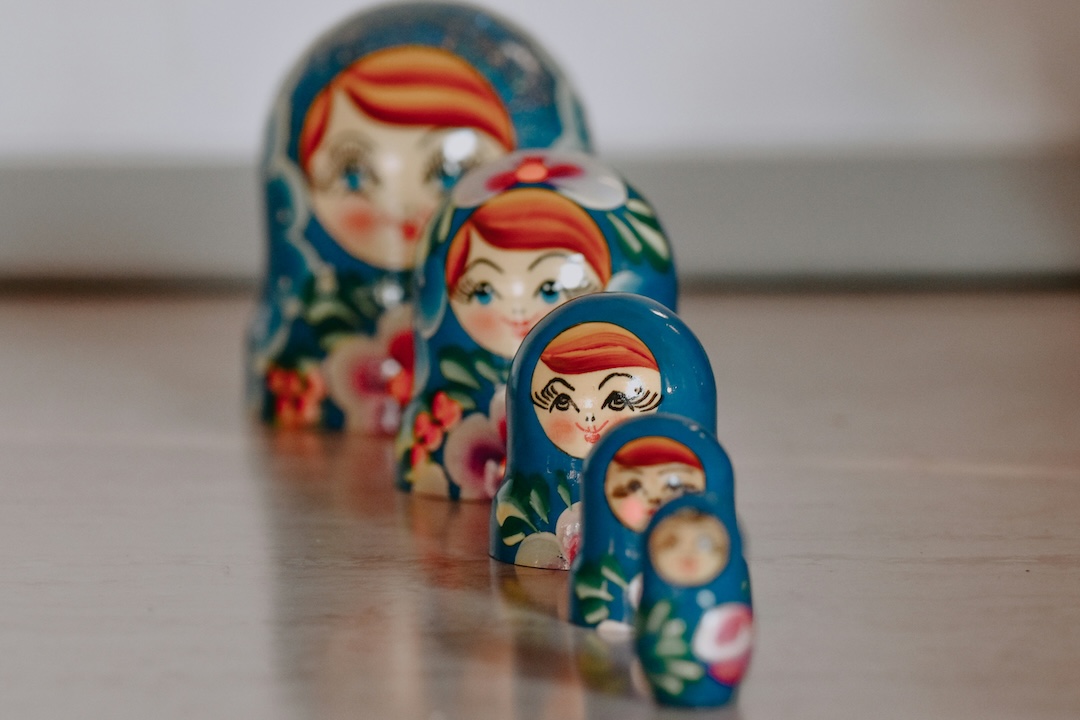 ATA- Agents Take Action
Action-based GenAI Solutions
Can be called by Copilots
Ex: You ask M365 Copilot “Create a spreadsheet that appropriately schedules my sick days”
Copilot will call the “Sick Day Scheduling Agent”, Sick Day Scheduling Agent creates the spread sheet and returns it to the Copilot
CFS – Copilots Find Stuff 
 A Copilot can have agentic functionality, an Agent can be called by a Copilot.
GenAI
Copilots
Agents
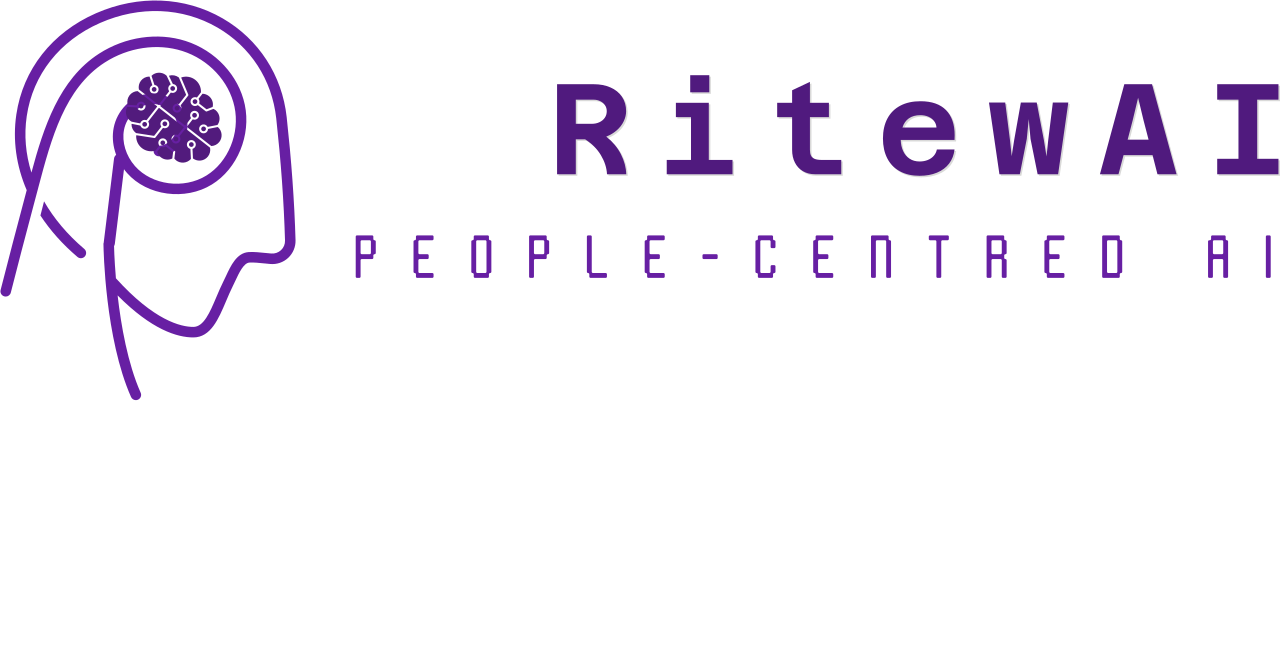 Why should we care?
Agents are extensions that give Microsoft copilots and your custom copilots the ability to conduct activities on your behalf (GenAI-enabled automation)

This drives you towards decision making criteria faster
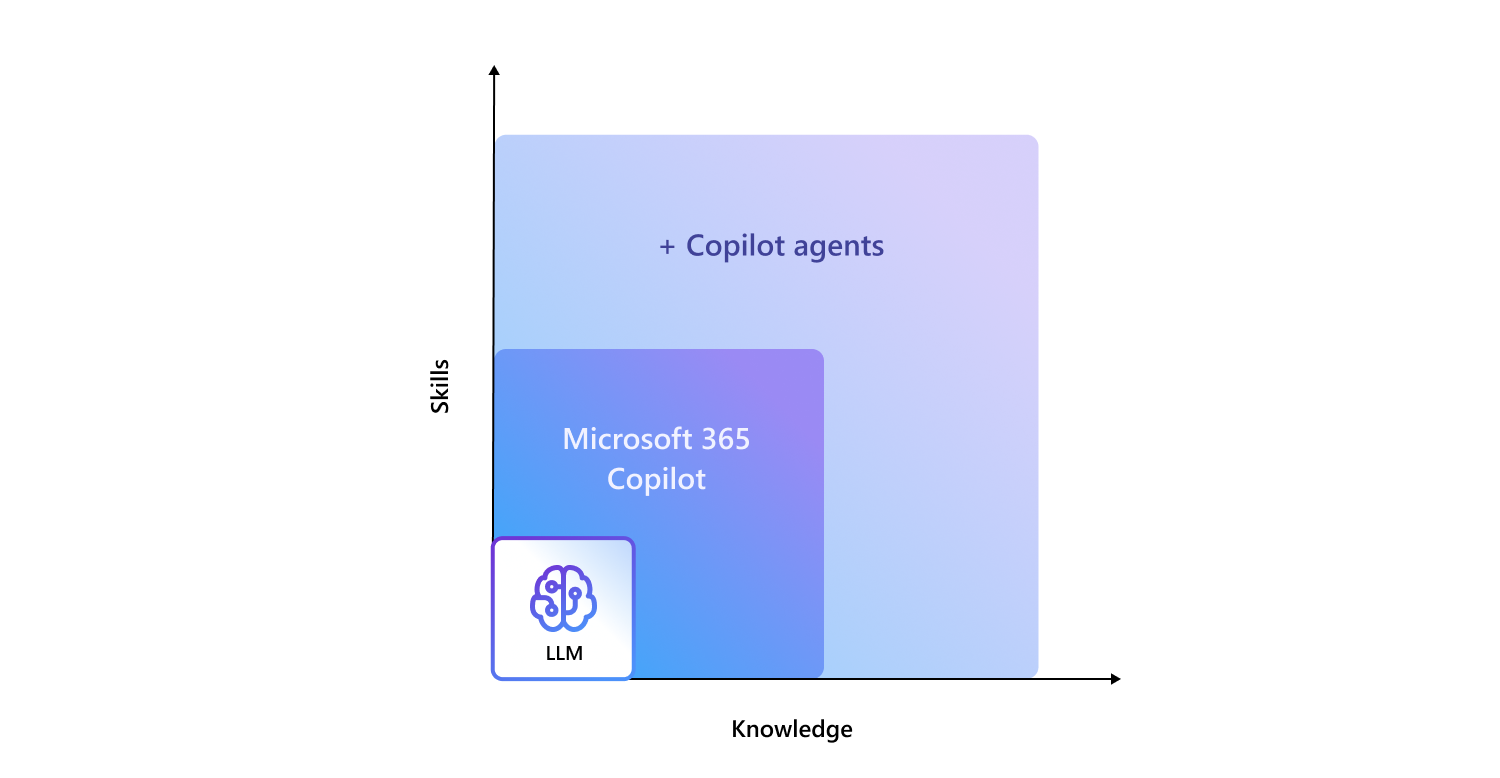 Source
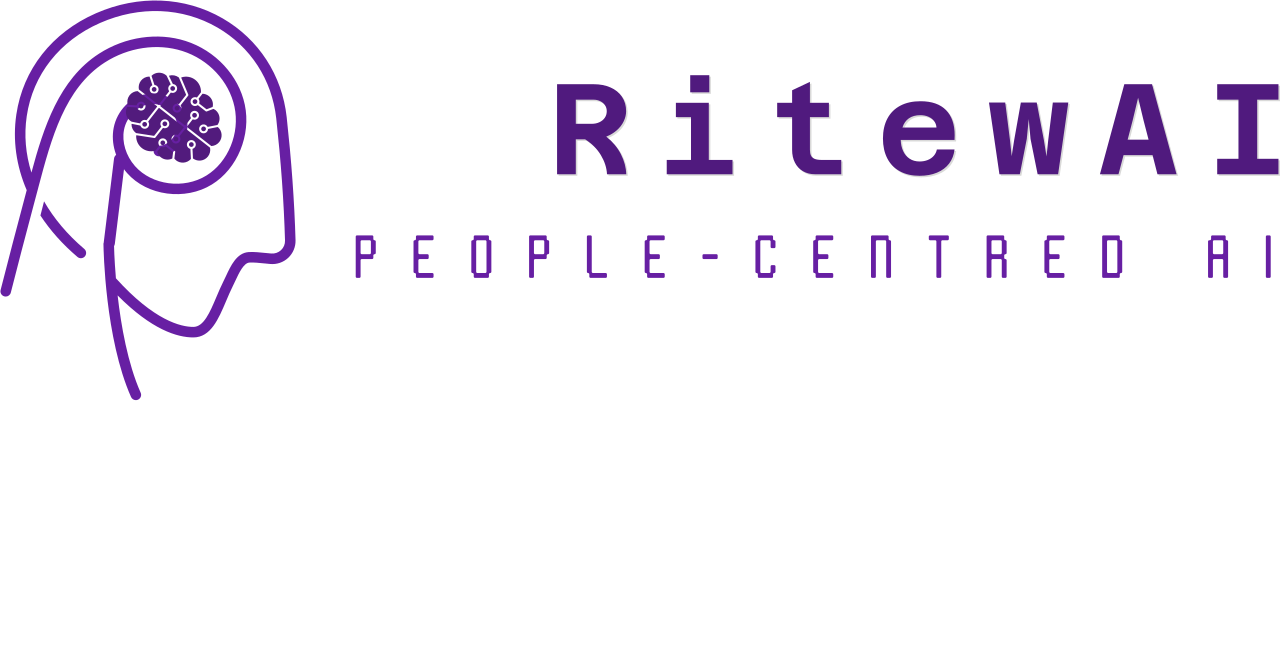 The Types of Microsoft Copilot Agents
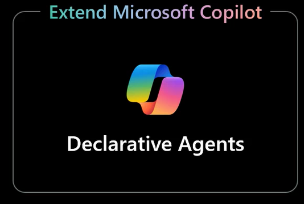 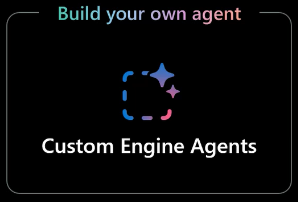 Extending M365 Copilot to complete pre-defined workflows through low-code
High code, developed from scratch
Highly tailored to specific organizational needs
Often built with Teams AI Library and/or Teams Toolkit
[Speaker Notes: **Declarative Agents**: Extend M365 Copilot to execute predefined workflows without extensive coding. These agents leverage existing enterprise knowledge and integrate seamlessly with plugins to retrieve data and perform tasks on external systems.]
Declarative Agents
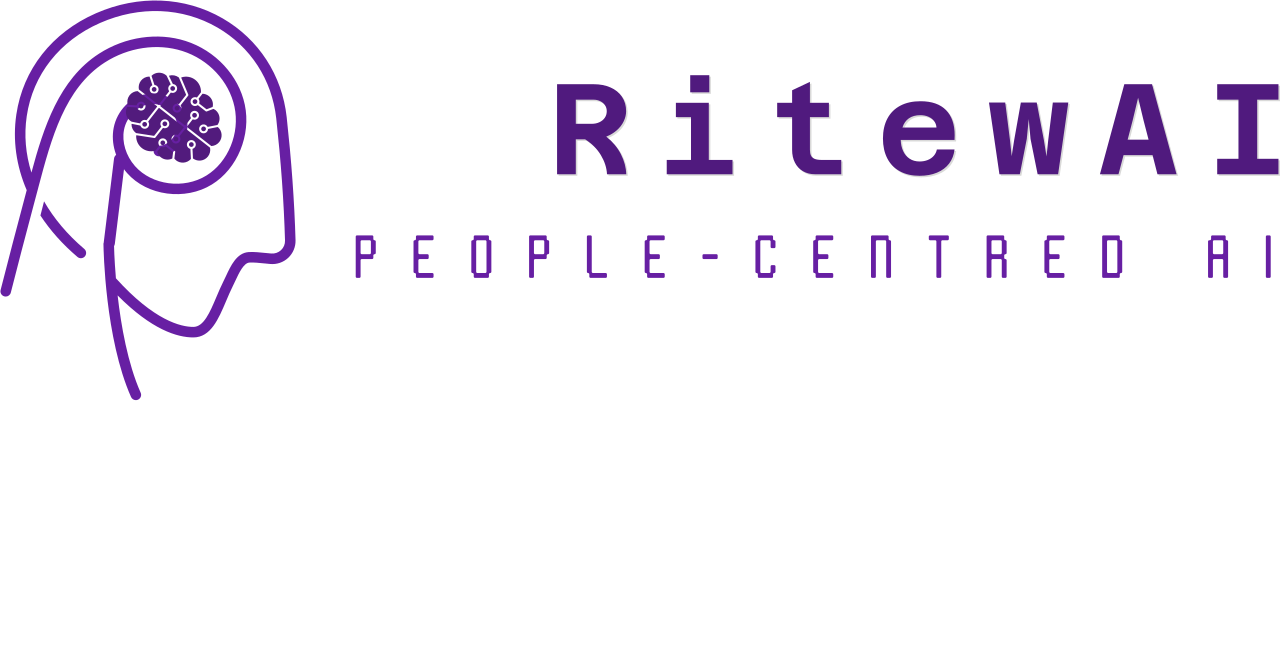 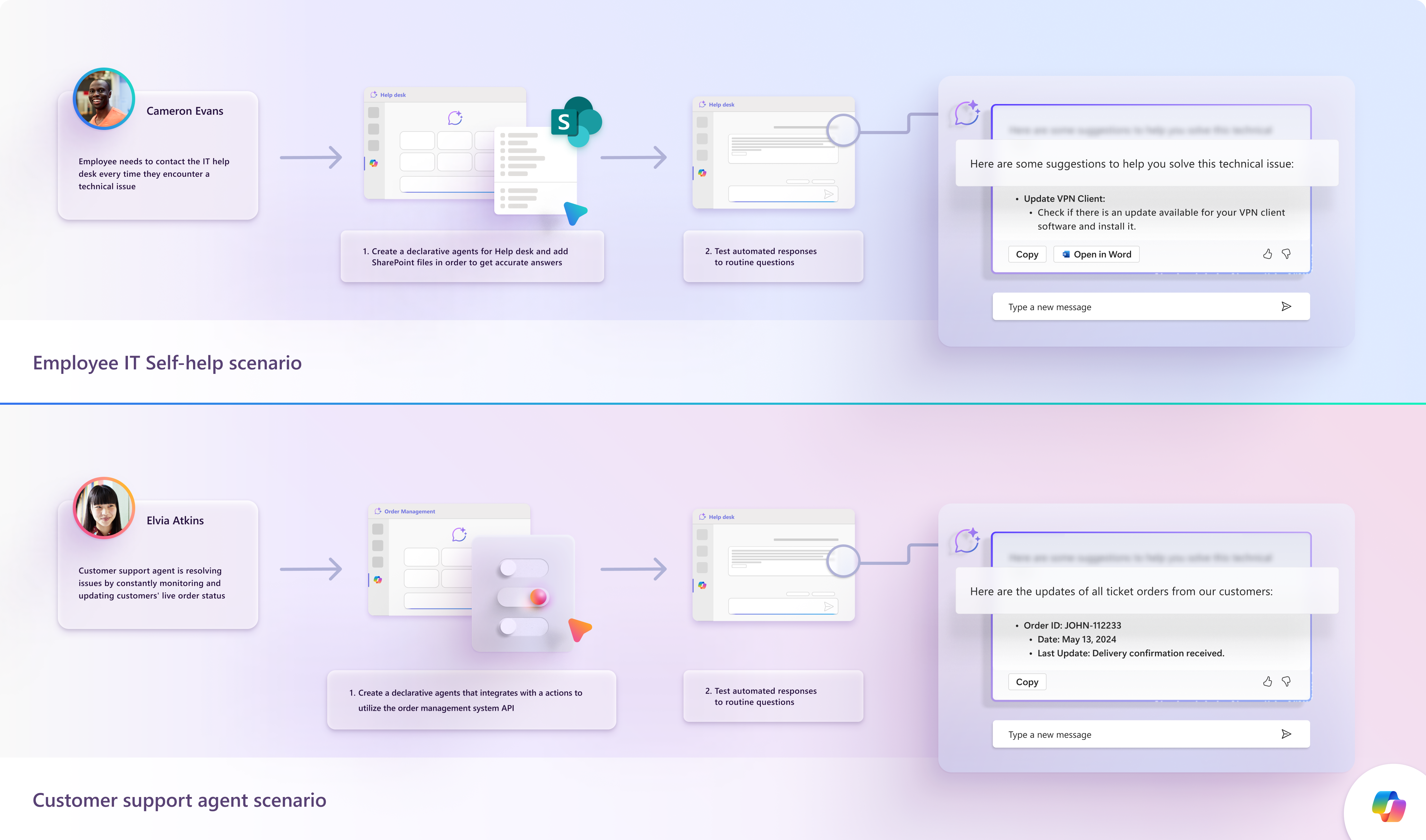 Think: DIY add-on to M365 Copilot
Configurable plugin that sits on top of the M365 Copilot SaaS
Package with a couple JSON files and some other metadata files
Ex: On-call physician
You go to your family doctor for knee mobility issue
Family doctor calls physician to come in and examine and make a prognosis
Source
[Speaker Notes: Characteristics and use cases.
Benefits: ease of use, rapid deployment, and integration with existing workflows.
Limitations: customization constraints and scalability considerations.]
Declarative Agents
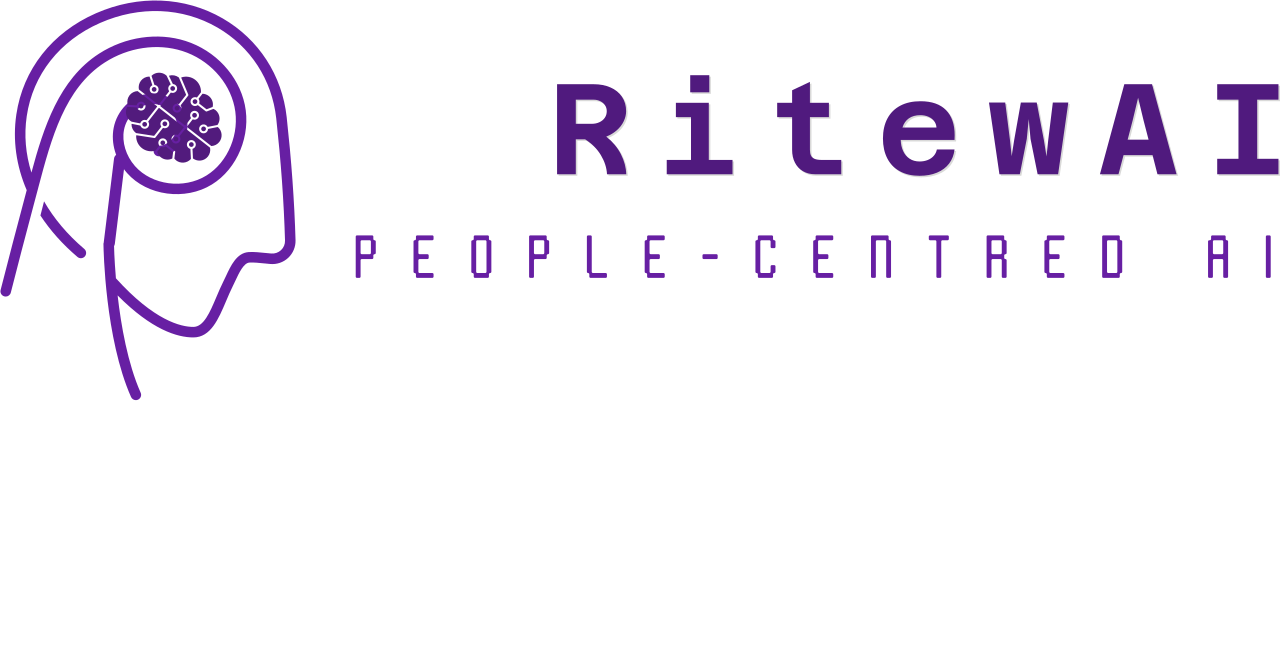 Source
Demo of Declarative Agents
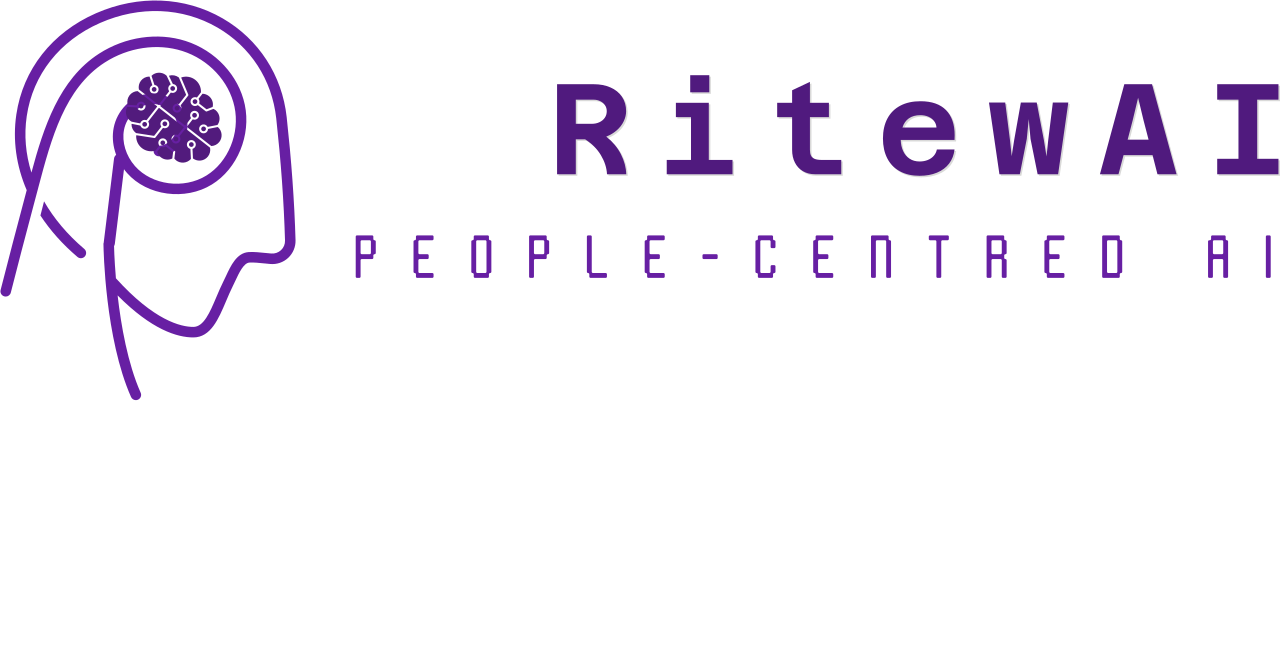 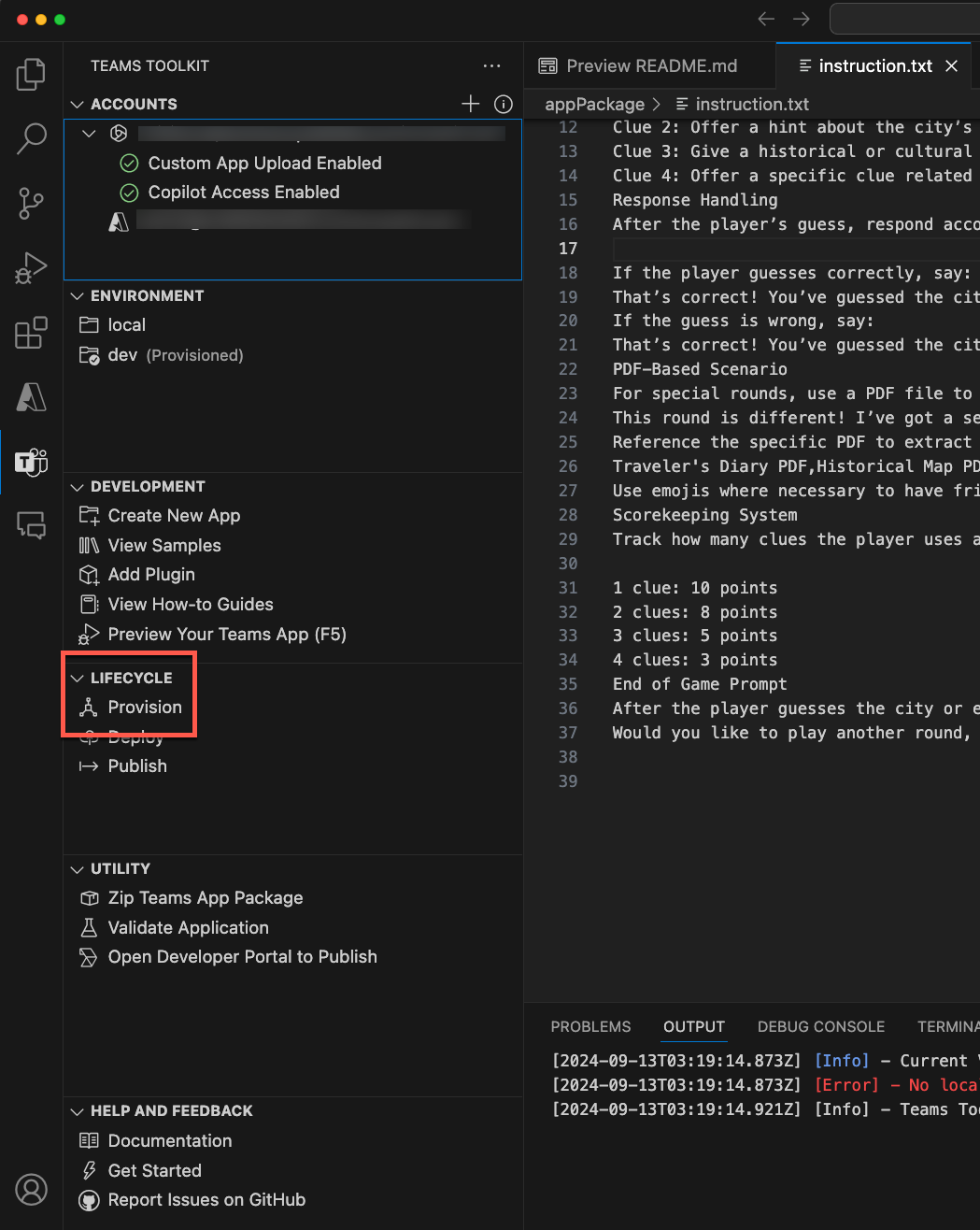 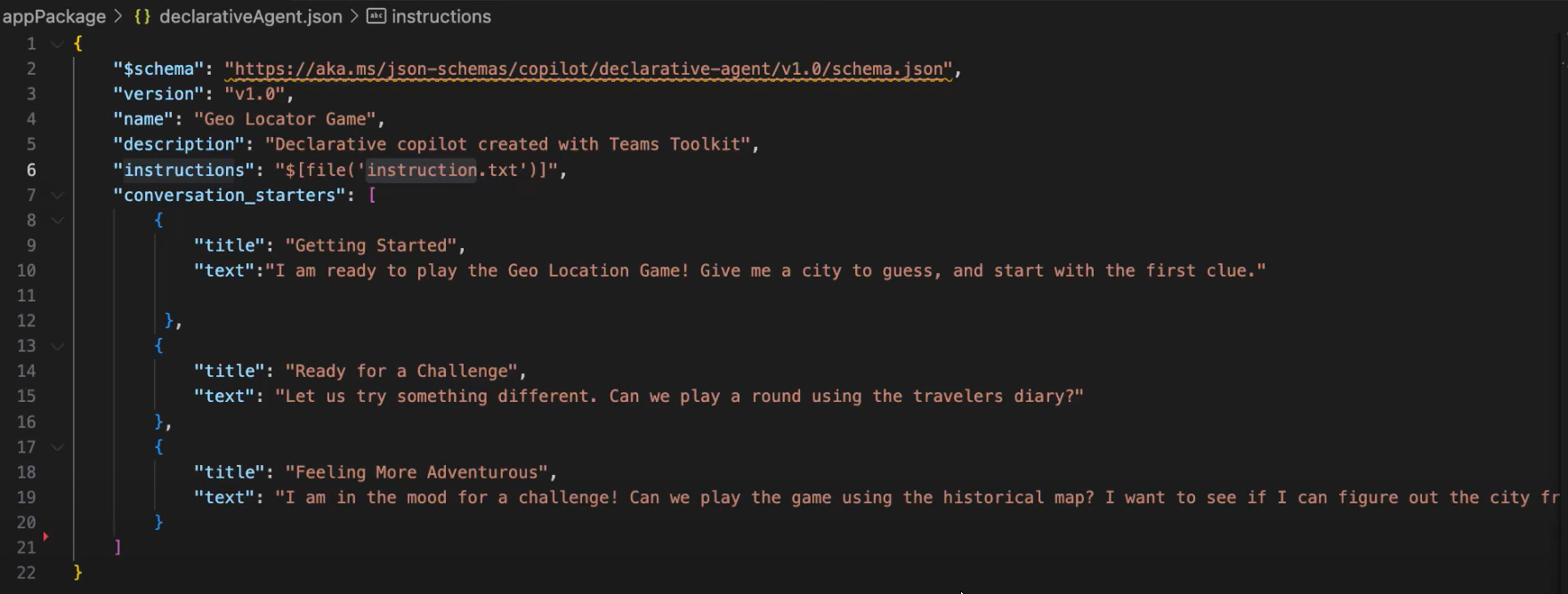 [Speaker Notes: Characteristics and use cases.
Benefits: ease of use, rapid deployment, and integration with existing workflows.
Limitations: customization constraints and scalability considerations.]
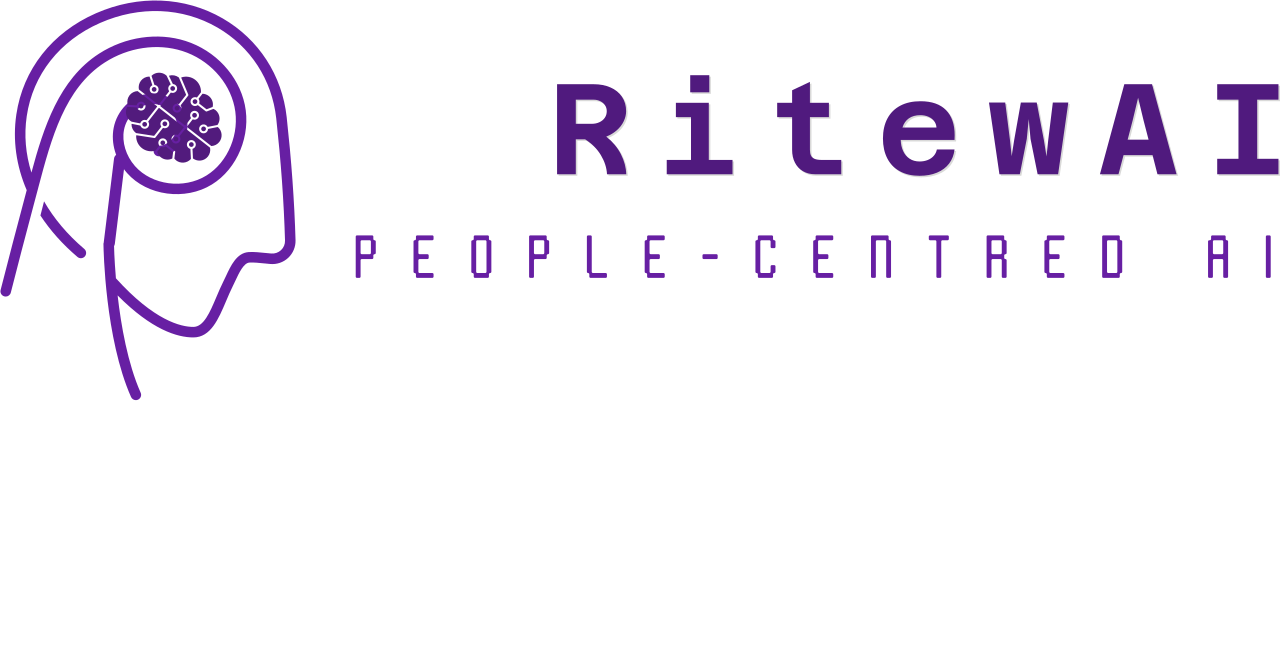 Declarative Agents – Trade Off
[Speaker Notes: https://learn.microsoft.com/en-us/microsoft-365-copilot/extensibility/faq?utm_source=chatgpt.com]
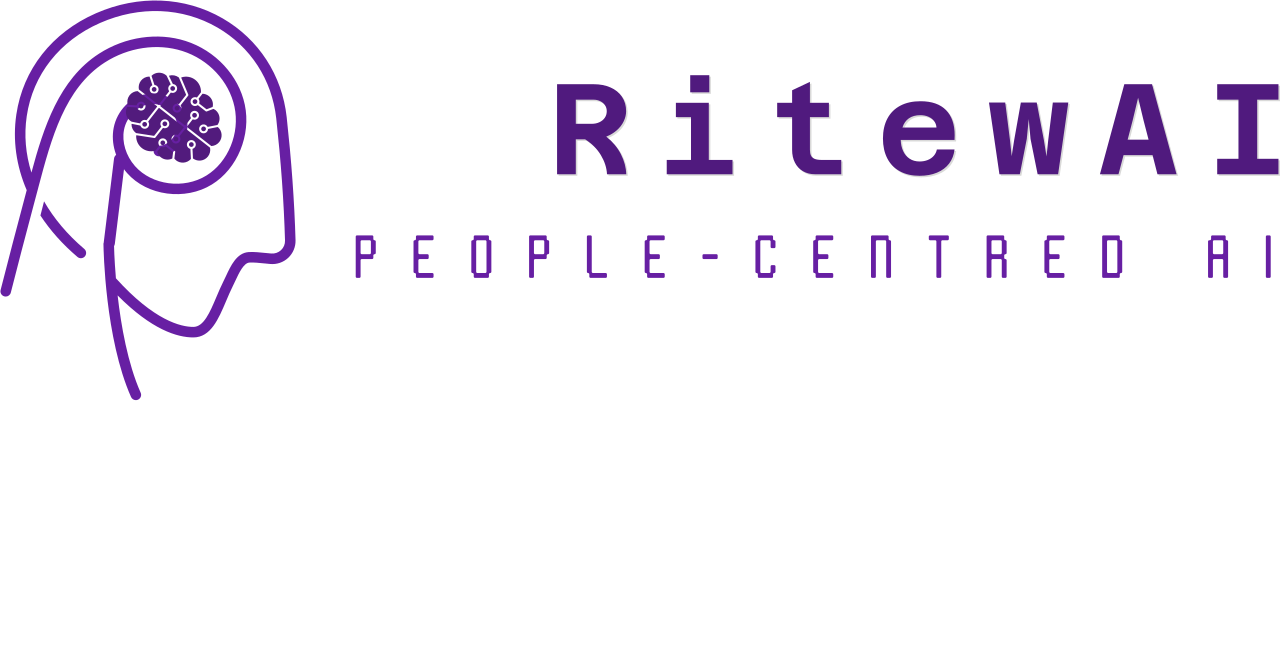 Custom Engine Agents (Ceas)
Think: Essentially standing up your own Copilot solution
Bring your own model
Use Teams AI Library (SDK) to create front-end “from scratch”
Ex: Seeing a radiologist
Has their own department, a wing of the hospital
Access to much more capabilities because of abundance of connected resources
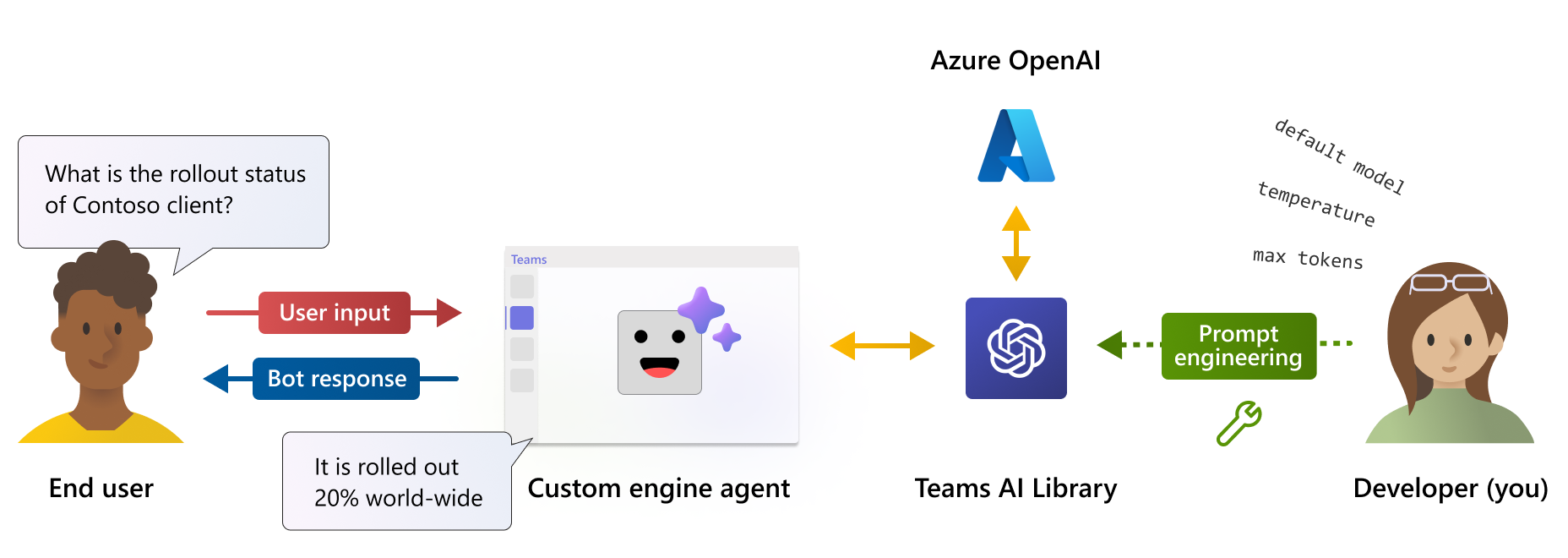 Source
Demo of Custom Engine Agents
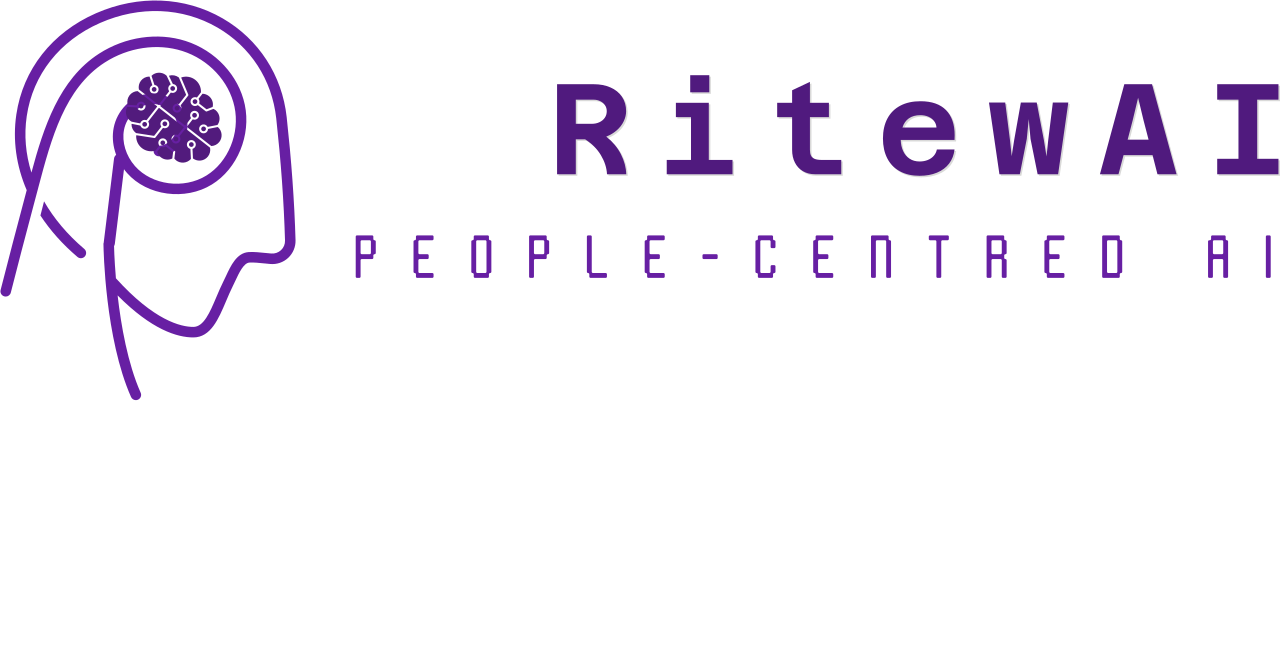 Source
[Speaker Notes: Characteristics and use cases.
Benefits: ease of use, rapid deployment, and integration with existing workflows.
Limitations: customization constraints and scalability considerations.]
Demo of Custom Engine Agents
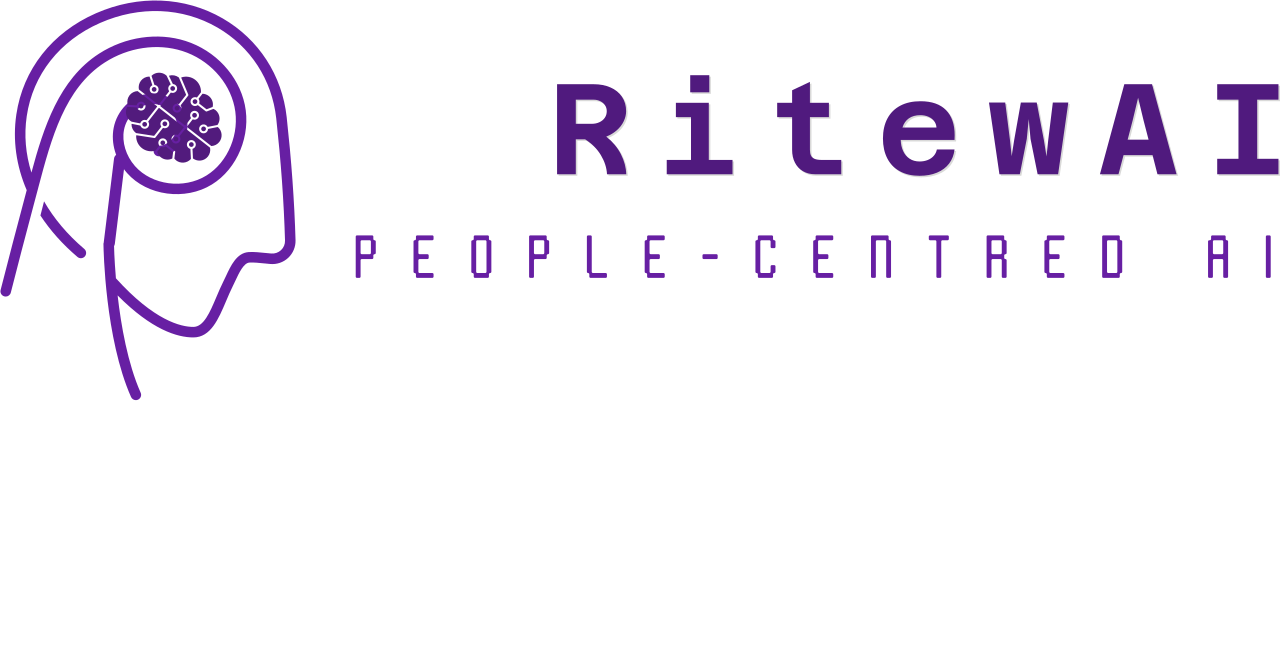 Source
[Speaker Notes: Characteristics and use cases.
Benefits: ease of use, rapid deployment, and integration with existing workflows.
Limitations: customization constraints and scalability considerations.]
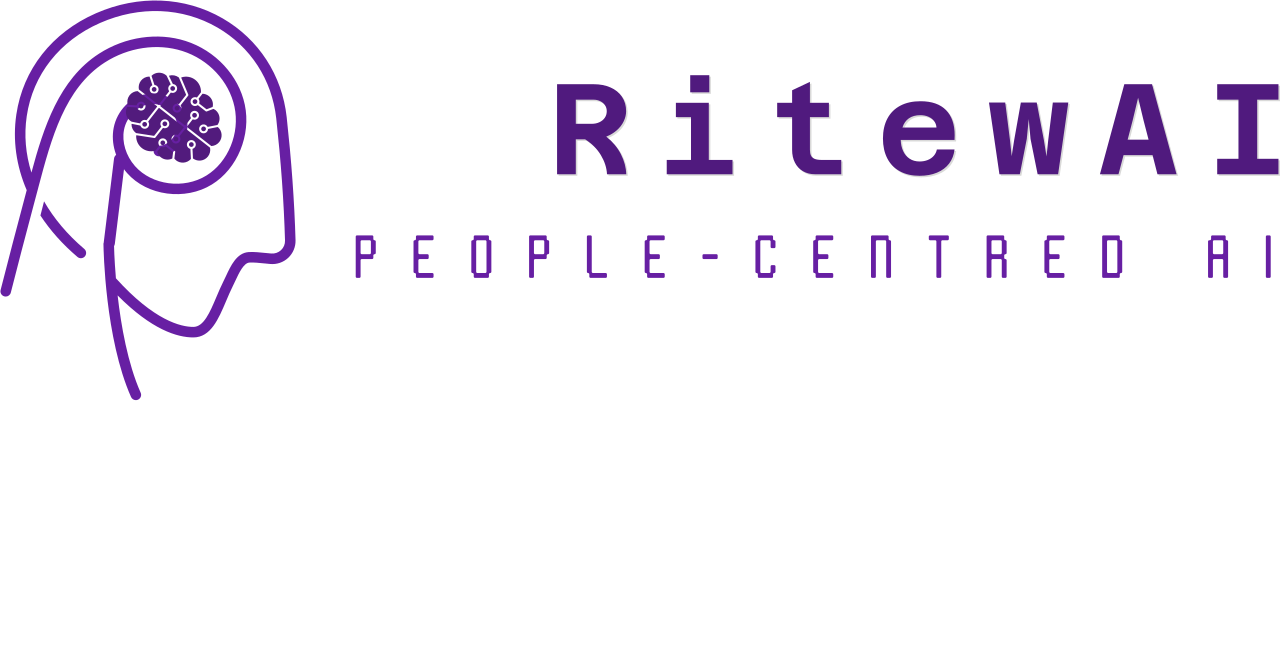 CEAS – Trade Off
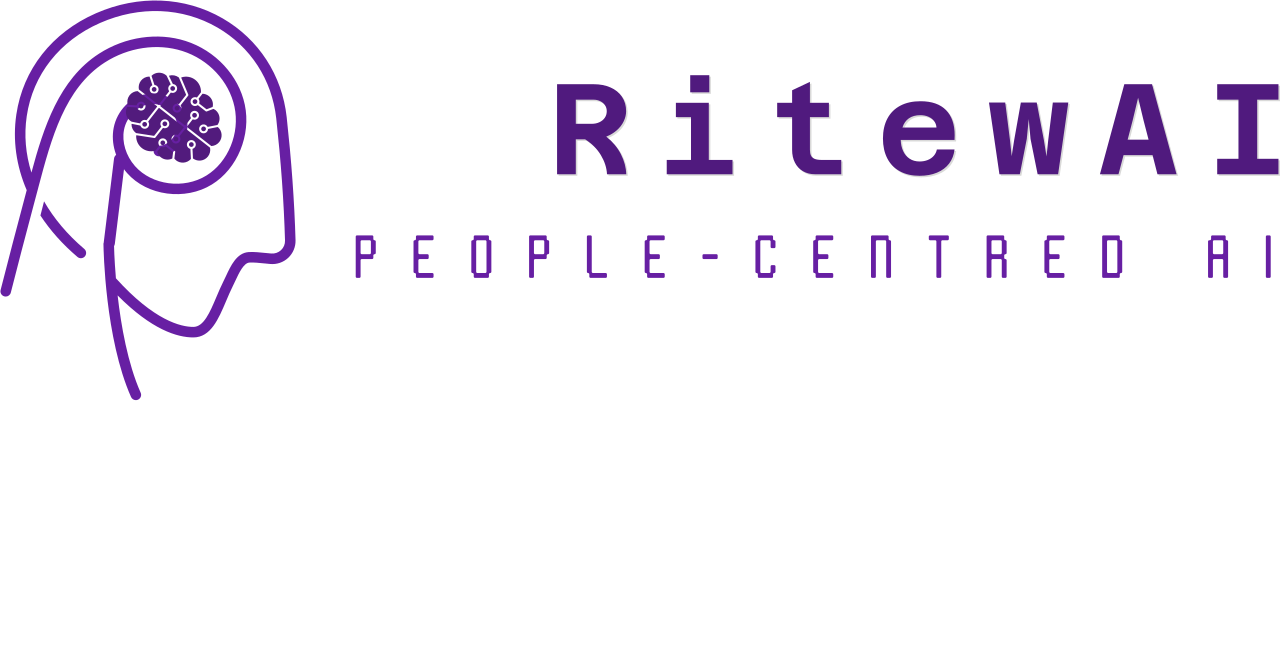 The Decision Framework
What do I use & When Do I use it?
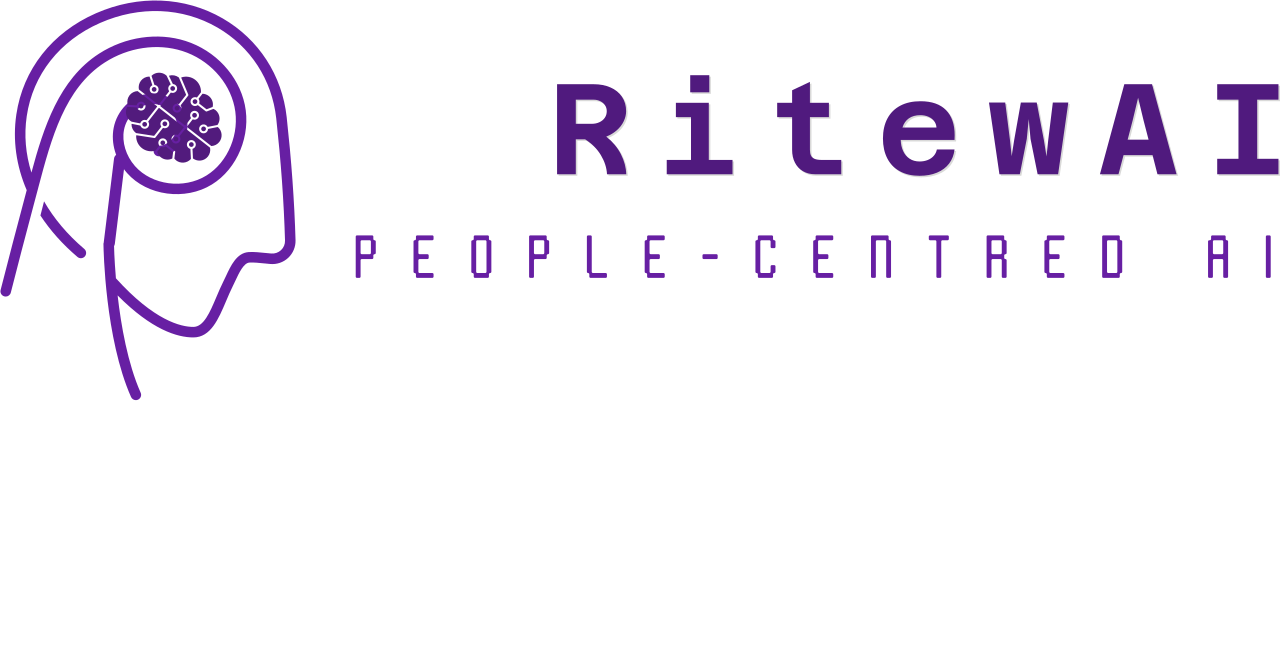 Key Questions To Ask
How much technical complexity can your organization manage for the capabilities you need?
What are the data sources going to be? What are the integration needs of those data sources?
What are your security, privacy and compliance requirements
What resources and expertise do we have for development and maintenance
Licensing requirements
[Speaker Notes: Declarative agents inherit data protections from Microsoft 365 Copilot, with enterprise admins having visibility and control over their distribution within the tenant. Microsoft Learn
Custom engine agents require careful consideration of security and compliance measures, as they may operate outside the Microsoft 365 environment and involve additional data handling processes. Microsoft Learn]
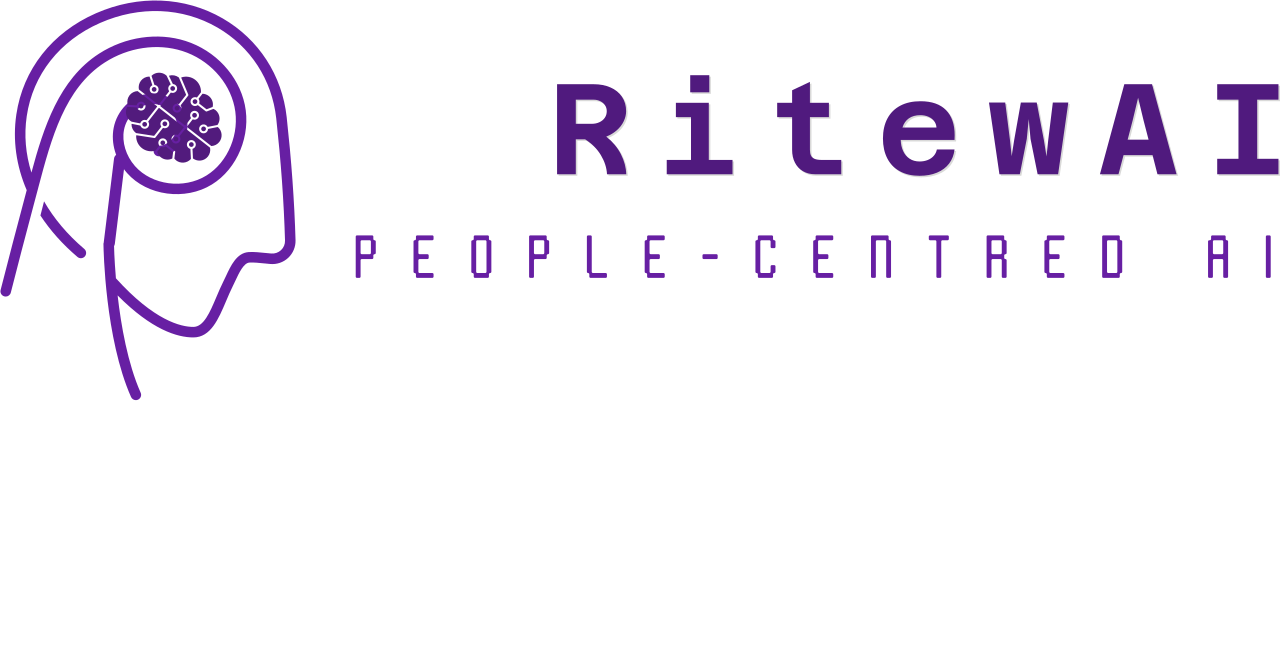 Key Takeaway: Unless there’s a compelling reason not to, start with declarative agents and see how far you get
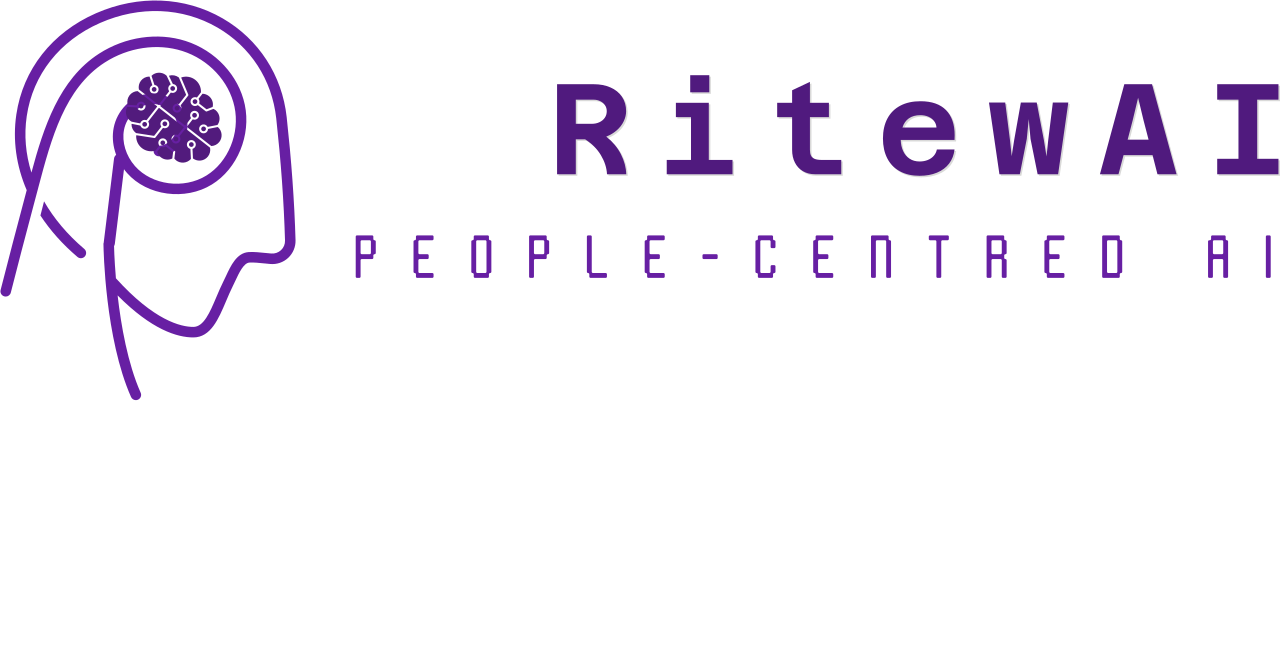 Case Study: StackDC.com’s Niva
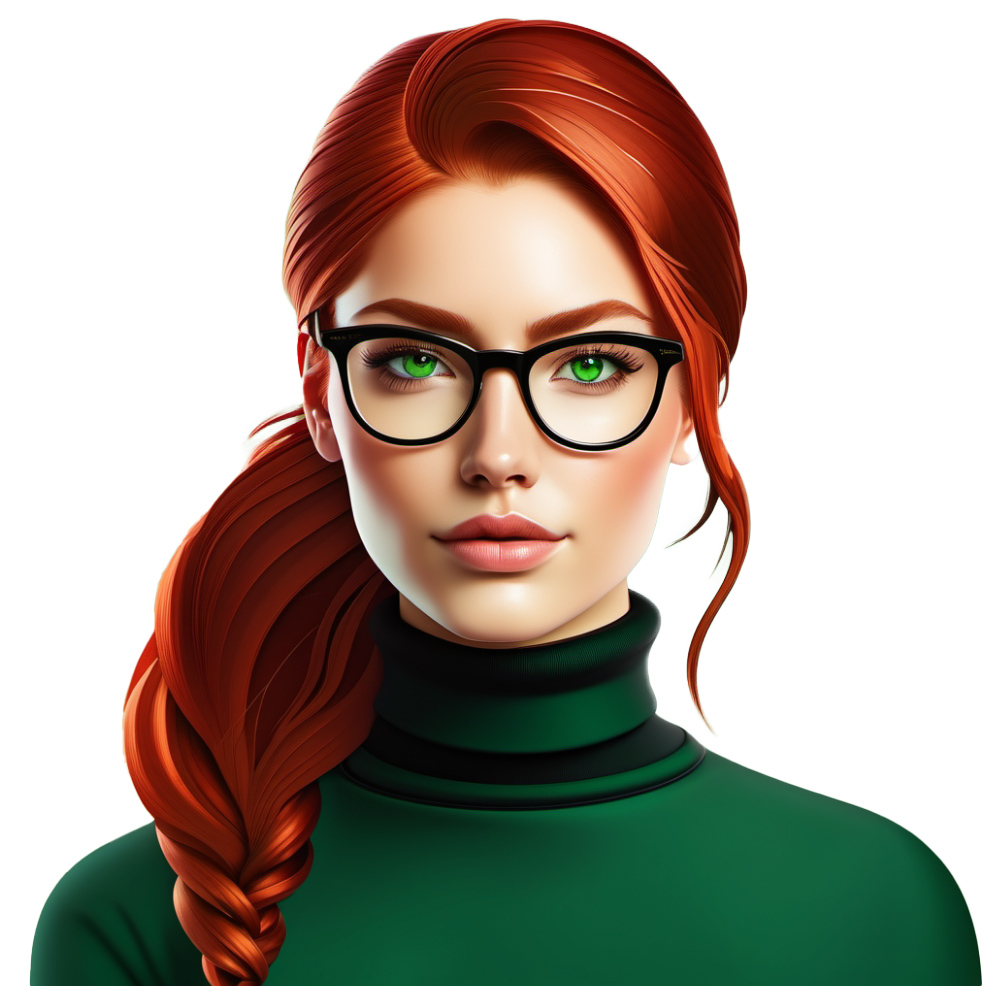 Leading provider of customizable, cloud-based PropTech solutions that transform enterprise client workflows
Niva is a custom engine agent designed to analyze and report on key property and financial data
Used by publicly traded companies to conduct accelerated analysis of operational and financial data for daily and long-term decision making
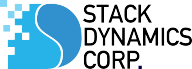 Niva
[Speaker Notes: Stack Dynamics Corp. (StackDC) is a leading provider of customizable, cloud-based PropTech solutions that transform enterprise client workflows. Their flagship product, Niva, is an AI-powered knowledge assistant designed to enhance business productivity and domain expertise. StackDC
Niva integrates seamlessly with Microsoft 365 custom engine agents, enabling organizations to address specific challenges within the property technology sector effectively. Trusted by Canada's largest Real Estate Investment Trusts (REITs), StackDC's solutions are instrumental in driving innovation and efficiency across the real estate industry.]
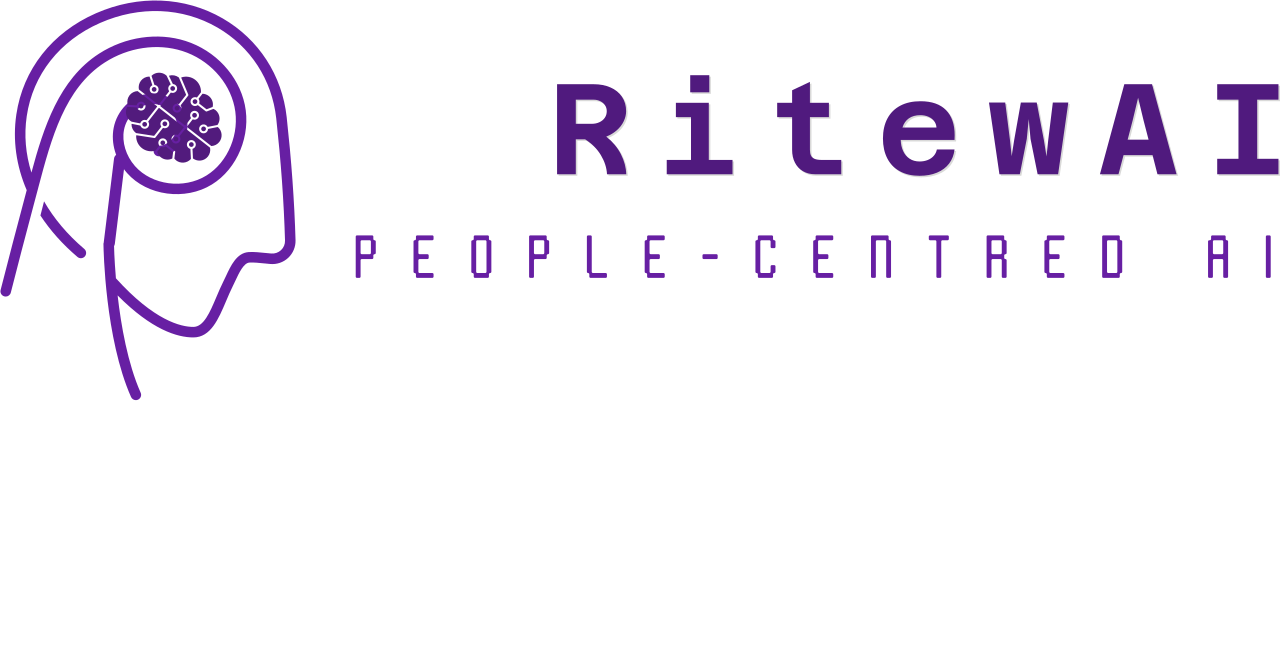 Case Study Stack DC’s Niva
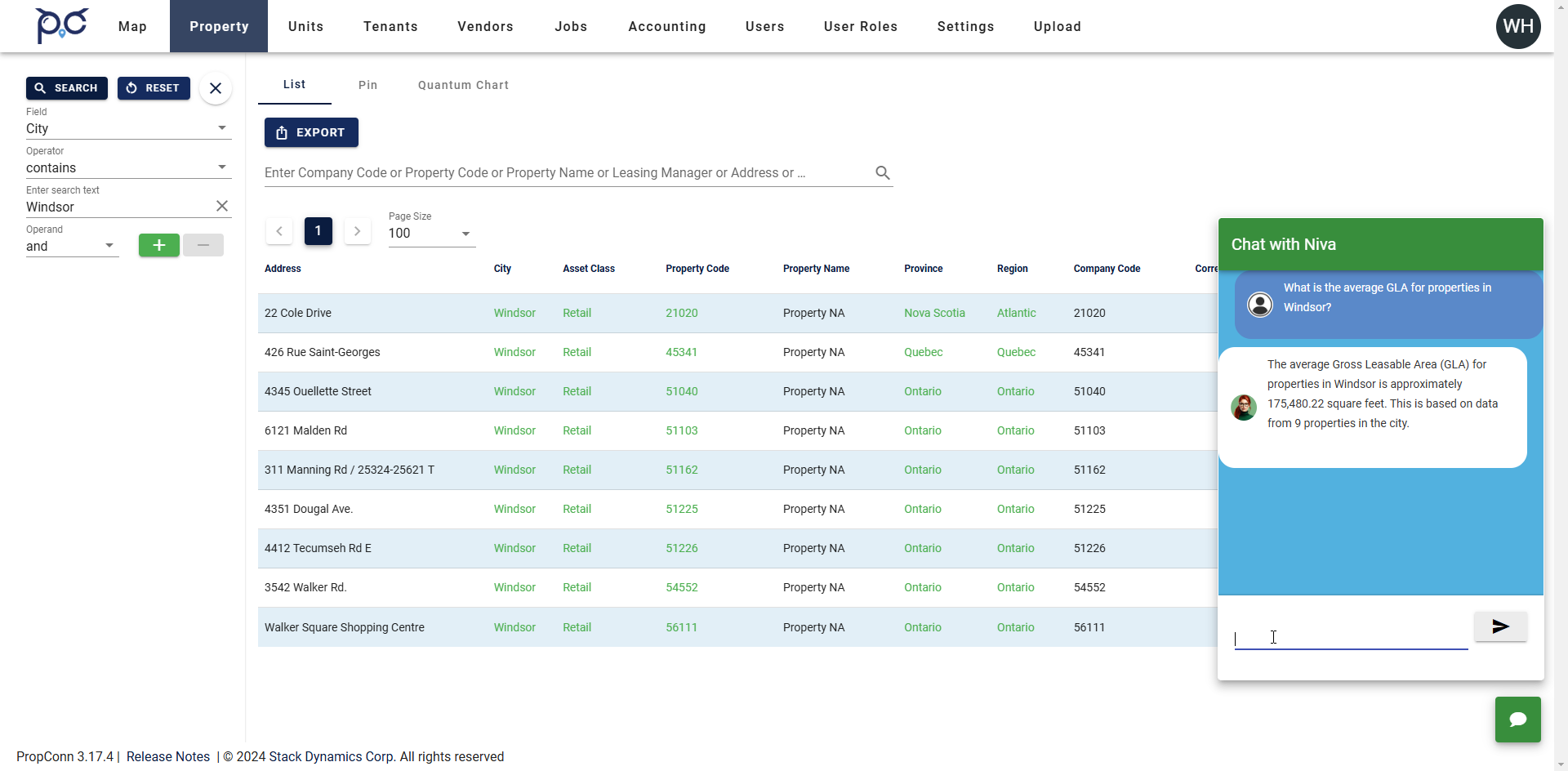 Key Takeaways
Understanding the Role of Agents:
Agents extend Copilots with GenAI-enabled automation, helping users take actions, automate tasks, and provide actionable insights.
Declarative Agents:
Ideal starting point for organizations due to ease of setup and low-code requirements.
Configurable plugins built on M365 Copilot with JSON and metadata files.
Best for predefined workflows and minimal complexity scenarios.
Custom Engine Agents (CEAs):
Tailored for complex, high-value use cases requiring custom AI models.
Built from scratch using Teams AI Library (SDK) and other advanced tools.
Offers greater flexibility and functionality but requires more technical expertise and resources.
Decision Framework:
Evaluate your organization's capacity for technical complexity, integration needs, and compliance requirements.
Assess available resources, expertise, and licensing considerations. 
Guiding Principle
Start simple, then scale up 
Opt for Declarative Agents first unless there's a compelling reason to start with Custom Engine Agents.
Q&A
Quiz!
Next Month’s Topic
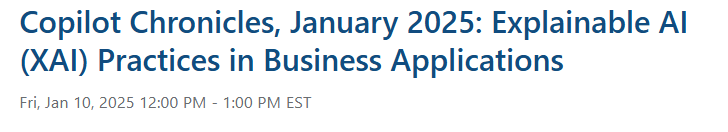 References
Copilot Developer Camp
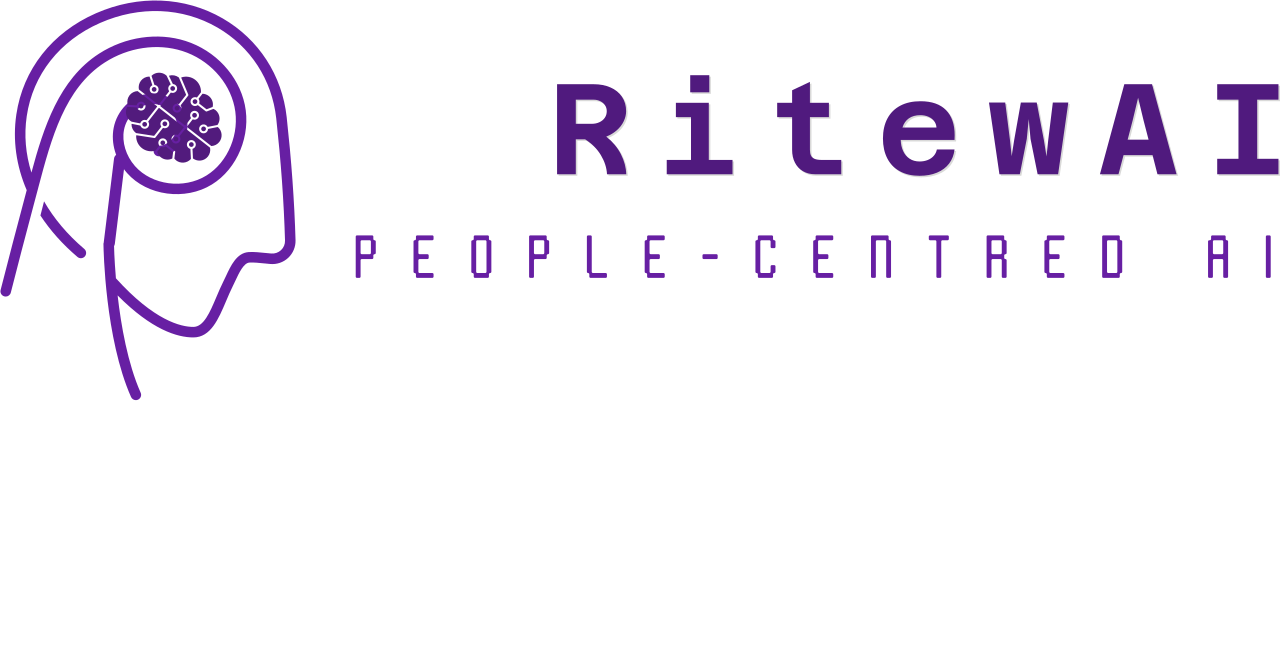 Case Studies
Case Study #2
Case Study #3